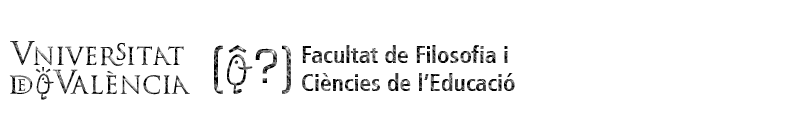 Formació en les organitzacionsTEMA 1: Administració organitzativa
Jose contreras
Teoria de l'educació
[Speaker Notes: © Copyright Showeet.com – Creative & Free PowerPoint Templates]
01 - Antecedents
2
01 - Antecedents
QUÈ ÉS UNA ORGANITZACIÓ?
3
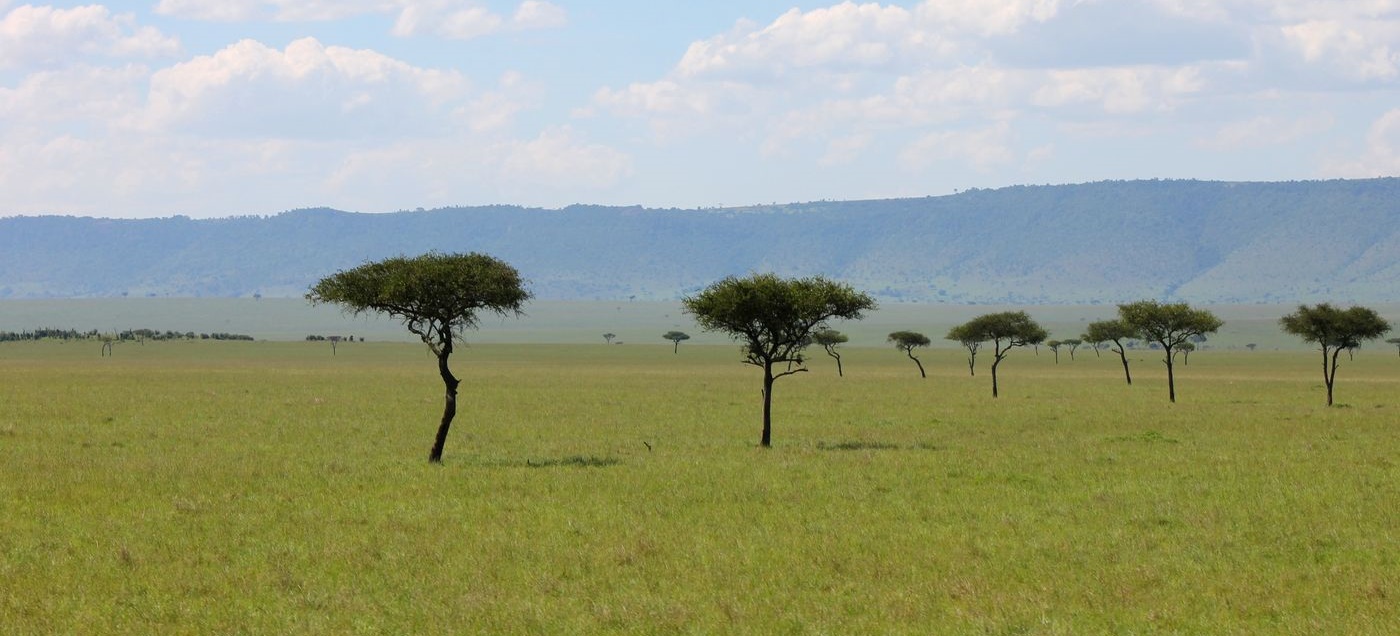 01 - Antecedents. Observar l'organització
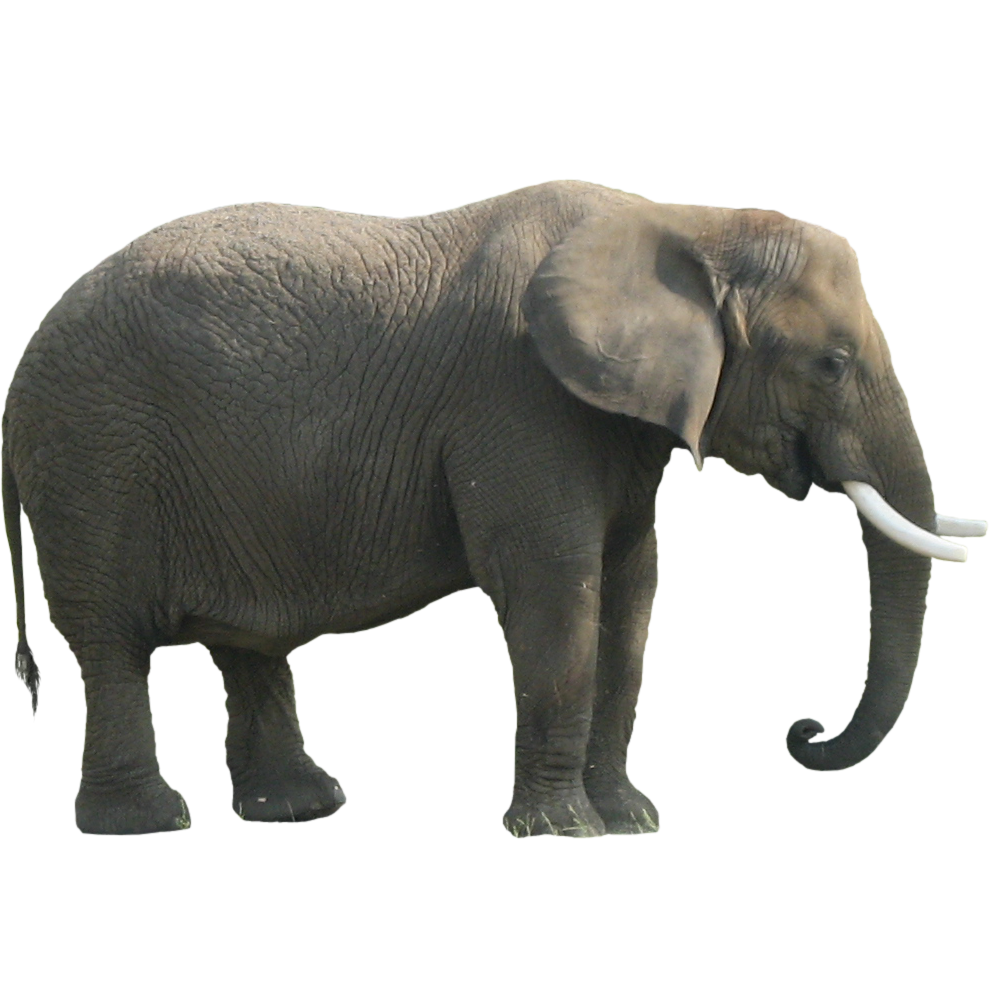 4
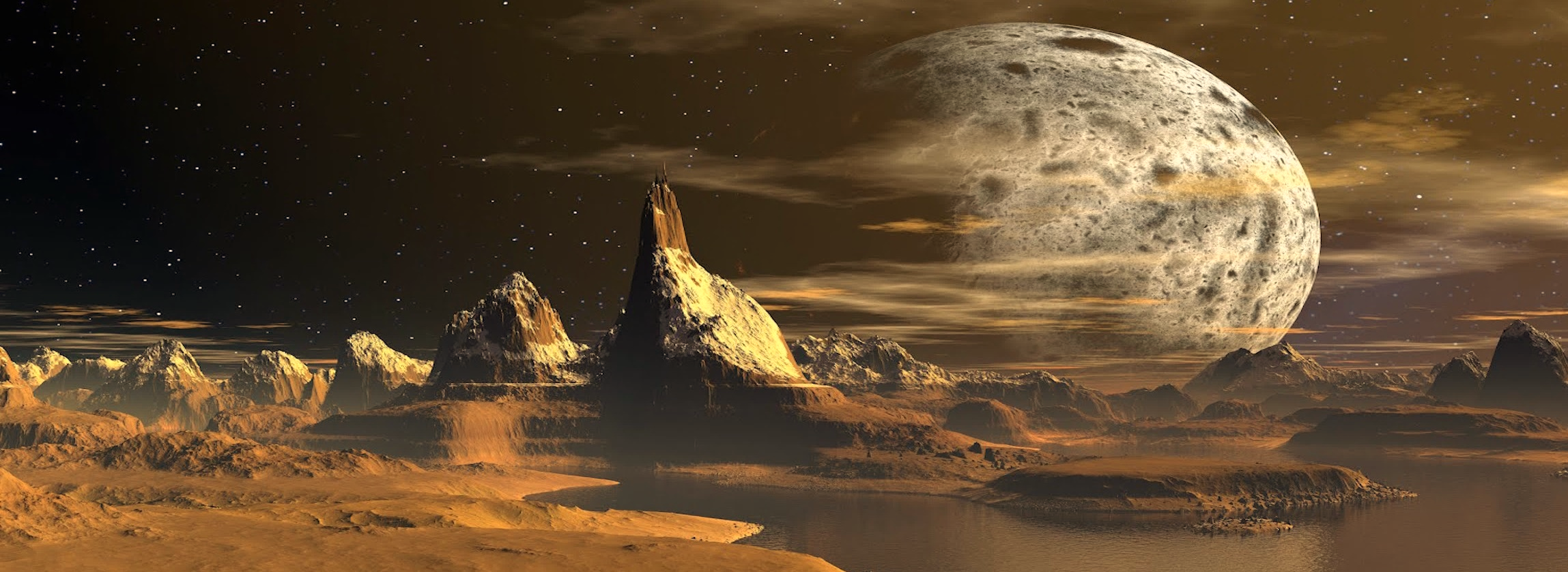 01 - Antecedents. Raons per les quals ens configurem en equip
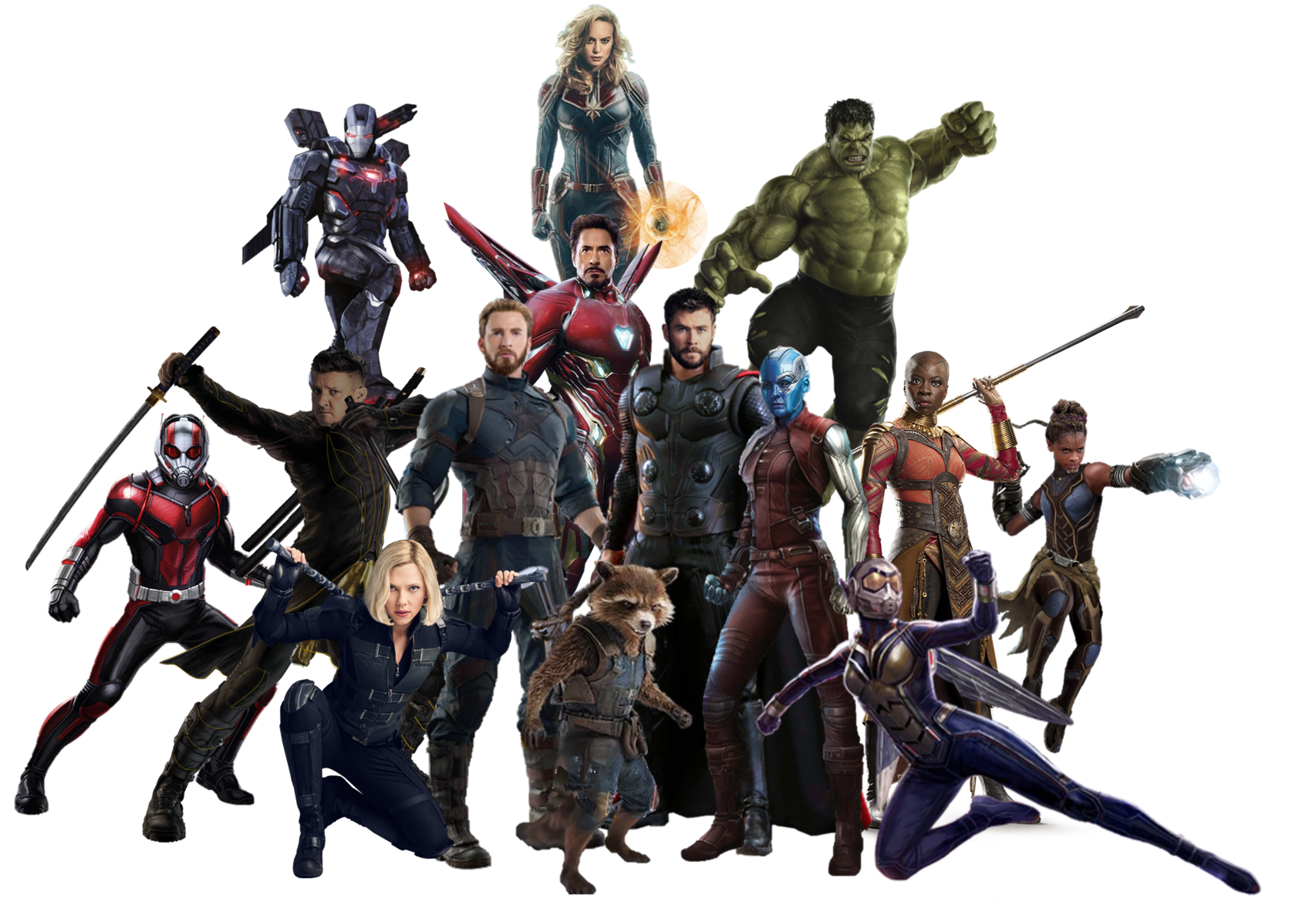 5
01 - Antecedents
Cadascun hi ocupa un lloc i hi compleix una funció
Amb un objectiu comú
03
04
En constant intercanvi
Relacionats entre si
02
05
01
06
Cadascun hi suporta una "tensió"
Conjunt d'elements
6
02 - Model d'administració científica
7
02 - Model d'administració científica. Model de Taylor (1911)
Yo empresa (2017). Padres de la administración: Frederick Taylor [video file]. Recuperat de https://www.youtube.com/watch?time_continue=1&v=jZyTtMJR1GA&feature=emb_logo
8
02 - Model d'administració científica. Model de Ford (1913)
Al taylorisme, Henry Ford hi va afegir un principi: LA CADENA DE MUNTATGE.

Amb això va aconseguir:

Acostar el treball a l'operari
Estandarditzar el producte
Assegurar una rutina de producció
Reduir els requisits de la mà d'obra
9
02 - Model d'administració científica. Model de Ford (1913)
En paraules de Henry Ford:
"Quan el 1910 van fondre els primers cilindres del model T, tot
al taller es feia a mà (...). Hi havia obrers qualificats i no
qualificats, emmotlladors i peons. Avui, però, tenim
aproximadament un cinc per cent d’emmotlladors i fonedors
realment especialitzats. El 95% restant són
peons, o més exactament, obrers especialitzats en una sola
operació, de tal manera que fins i tot l’individu més estúpid pot
aprendre a executar-la en dos dies".
10
02 - Model d'administració científica. Model de Ford (1913)
Ramperal (2012). Fordisme i Taylorisme explicat[Vídeo file]. Recuperat de https://www.youtube.com/watch?v=Nc8Q0rdFB4I&feature=emb_title
11
02 - Model d'administració científica. Neotaylorisme.
En l'actualitat, moltes empreses continuen utilitzant sistemes d'organització tayloristes sota la disfressa de sistemes més moderns, com la direcció per objectius.

Taylorisme digital / informàtic: aquest terme s'usa per definir la realitat de molts llocs de treball que s'han simplificat gràcies als avanços informàtics i a l'automatització.

En moltes empreses actuals podem trobar exemples d'aplicació d'aquests sistemes.
12
03 - Teoria clàssica de l'organització
13
03 - Teoria clàssica de l'organització. Henri Fayol.
Yo empresa (2017). Padres de la administración: Henri Fayol [video file]. Recuperat de https://www.youtube.com/watch?v=-E9J9AKGXIo&feature=emb_title
14
04 - Enfocament de relacions humanes
15
04 - Enfocament de relacions humanes. Elton Mayo.
Yo empresa (2017). Padres de la administración: Elton Mayo [video file]. Recuperat de https://www.youtube.com/watch?v=TvY4_iuzRIc&feature=emb_title
16
04 - Enfocament de relacions humanes. Origen.
Se situa en els estudis realitzats pel professor Elton Mayo (1880-1949), de la Universitat de Harvard, a la fàbrica de Hawthorne de la Western Electric Company entre 1927-1932.

Al principi, l'interès de Mayo es va centrar en la fatiga, els accidents i la rotació de la mà d'obra, així com en els efectes dels períodes de descans i les condicions físiques de la feina en la productivitat. 

L'equip d'investigació liderat per Elton Mayo partia de la hipòtesi que una millora en les condicions de treball havia de desembocar en una millora de la productivitat.
17
04 - Enfocament de relacions humanes. Origen.
Durant l'estudi, tot i empitjorar les condicions de treball, van aconseguir incrementar la productivitat.

Van descobrir que això era així gràcies:
A l’ambient amistós que s'havia creat dins del grup.
Que havien treballat amb un supervisor democràtic que els consultava i informava.
Que es va desenvolupar un lideratge al grup, Va aparèixer espontàniament un líder que guiava els altres a assolir l'objectiu comú.
18
04 - Enfocament de relacions humanes. Conclusió de l'enfocament.
La principal conclusió que es desprèn de l'experiència Hawthorne, i que constitueix la base per a totes les altres conclusions, és la consideració del treballador com a home social.

El contingut i la naturalesa de la feina exerceixen una influència notable en la moral del treballador i en la seua actitud cap a la feina, cosa que influeix en la productivitat.

Els individus estan integrats en grups socials (a la feina, a la família, amb els amics) i, com a tal, segueixen uns determinats patrons de comportament.
19
04 - Enfocament de relacions humanes. Contribucions de l'ERH
ORGANITZACIÓ INFORMAL
L'escola de RH determina l'existència d'una organització informal, d'una xarxa de relacions personals i socials no establerta ni requerida per l'organització formal, però que es forma espontàniament a mesura que les persones s'interrelacionen entre si.
20
04 - Enfocament de relacions humanes. Contribucions de l'ERH
LIDERATGE
L'existència d'aquestes organitzacions informals va donar lloc que adquirira importància el fet de localitzar aquella persona que exerceix de líder dins d'aquests grups, perquè la direcció sàpiga aprofitar al seu favor aquesta influència.

Lideratge (segons ERH) = art o procés d'influir sobre altres persones perquè s'esforcen per voluntat pròpia i amb entusiasme a complir les metes del grup.
21
04 - Enfocament de relacions humanes. Contribucions de l'ERH
MOTIVACIÓ (teoria Maslow)
22
04 - Enfocament de relacions humanes. Contribucions de l'ERH
SELECCIÓ DE PERSONAL
Estableix com a criteri bàsic en la selecció de personal la capacitat d'adaptació per sobre de la capacitat tècnica.

Un individu adaptat és susceptible de ser format en cas de deficiències tècniques. A l'inrevés, és més complicat.
23
05 - Gestió de la qualitat total (TQM)
24
05 - Gestió de la qualitat total (TQM). origen
Estratègia de gestió desenvolupada durant les dècades de 1950 i 1960.

Impulsada en la indústria japonesa.

Basada en els treballs de control de la qualitat d'Edwards Deming (cercles de qualitat / cercles de Deming).

Orientada a crear consciència de qualitat en tots els processos de l'organització.
25
05 - Gestió de la qualitat total (TQM). Cercle de Deming (PDCA).
1. PLANIFICAR (PLAN)
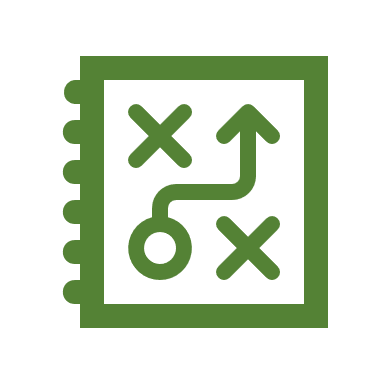 Buscar les activitats susceptibles de millora i els objectius a assolir.
4. Actuar (ACT)
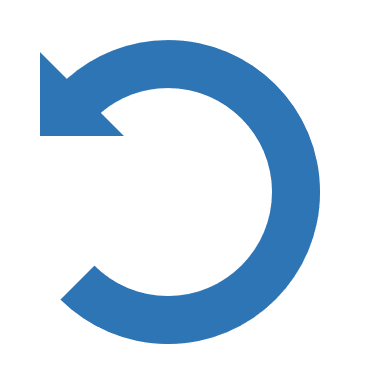 Acabat el període de prova, validar els resultats comparant-los amb el funcionament de les activitats abans d'implantar la millora.
2. FER (DO)
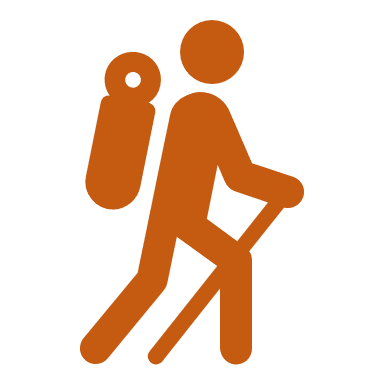 Realitzar els canvis per implementar les millores proposades.
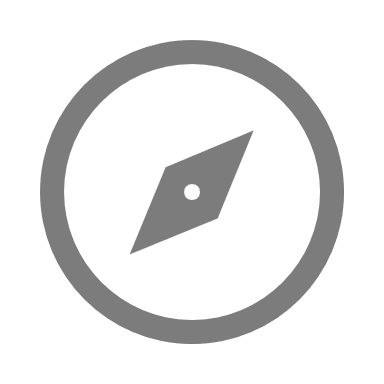 3. CONTROLAR (check)
Verificar-ne el correcte funcionament.
26
05 - Gestió de la qualitat total (TQM). Objectius de la formació.
Millorar la competitivitat de l'organització a través del desenvolupament dels seus membres.
Possibilitar la flexibilitat / polivalència interna.
Garantir o desenvolupar les competències dels treballadors contractats, traslladats o promocionats.
Millorar la qualitat de la feina i reduir costos.
Preparar el personal per a la introducció d'innovacions i canvis. 
Motivar els treballadors pel projecte empresarial.
Millorar les relacions interpersonals i la comunicació.
27
06 - Postmodernitat
28
06 - Postmodernitat. Peter Drucker.
Yo empresa (2017). Padres de la administración: Peter Drucker [video file]. Recuperat de https://www.youtube.com/watch?v=Zr6EdyN69I8&feature=emb_title
29
06 - Postmodernitat. Mapa d'empatia - Exercici.
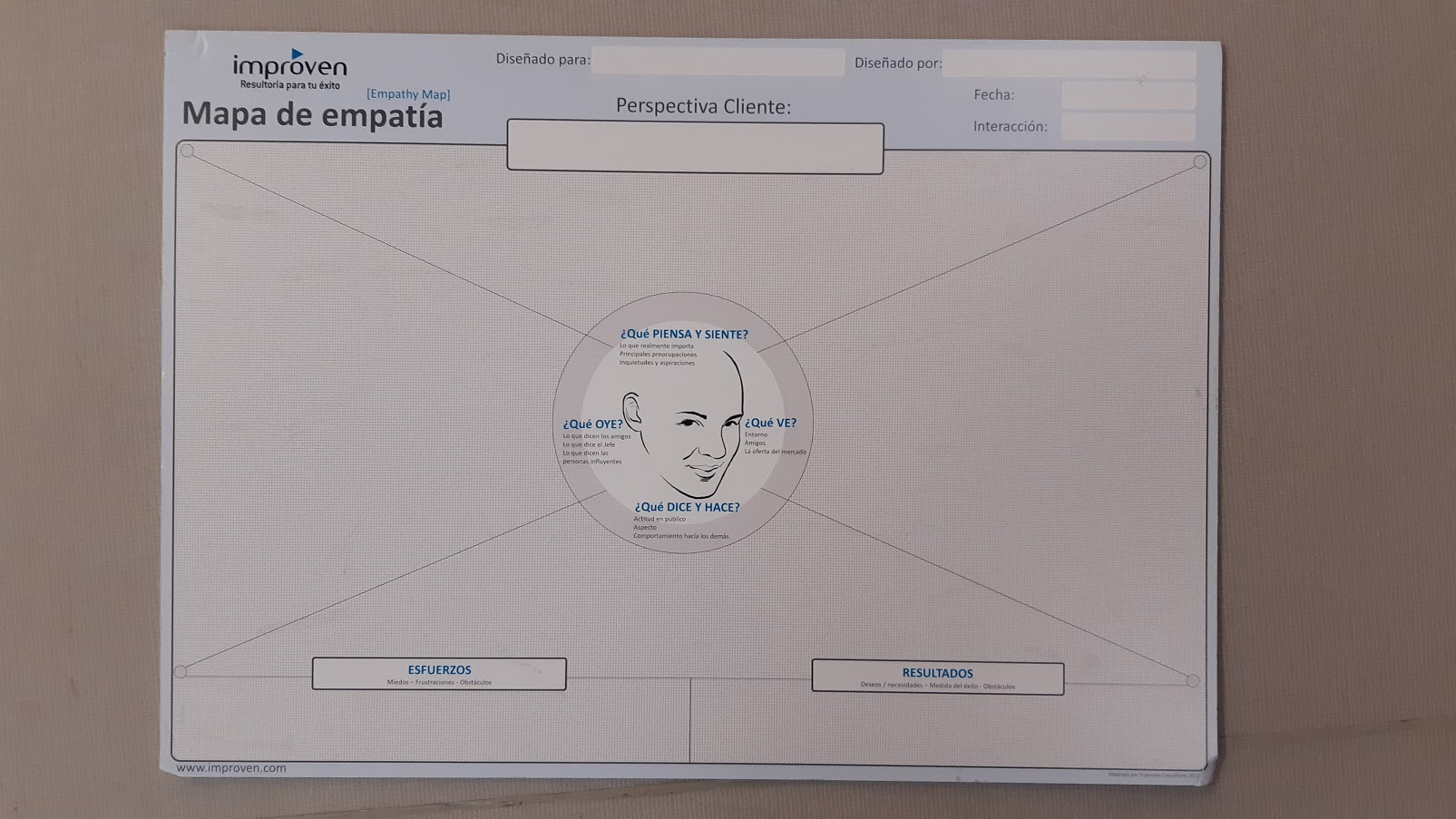 30
06 - Postmodernitat. Mapa d'empatia - Exercici.
Segons Peter Drucker, el management és part dels homes, ja que té a veure amb la gent, els seus valors, el seu creixement i desenvolupament, la seua estructura social, la comunitat en què viuen i fins i tot amb temes espirituals. 

Així, doncs, les tasques de gestió dels directius s’han de considerar com una funció més, amb les característiques i el component educatiu.

La teua tasca consisteix a:

Realitzar el mapa d'empatia de 2 col·lectius distints.

Trobar semblances i diferències entre els dos grups. 

Quines habilitats de gestió requereixen cada cas? Quines conclusions pots traure de cara al paper de la formació en les organitzacions?
31
07 - L'estratègia moderna
32
07 - L'estratègia moderna. Michael Porter.
Yo empresa (2017). Padres de la administración: Michael Porter [video file]. Recuperat de https://www.youtube.com/watch?v=9VxKuFPJ0SI&feature=emb_title
33
08 - Paper de la pedagogia en l'empresa
34
08 - Paper de la pedagogia a l'empresa.
Quines funcions podria exercir com pedagog/a en les organitzacions?

Què em falta per ser més COMPETITIU?
35
08 - Paper de la pedagogia a l'empresa.
Ana Belén Calderón Domíng (2016). La pedagogía en la empresa [video file]. Recuperat de https://www.youtube.com/watch?v=xtwa9R8msRQ&feature=emb_title
36
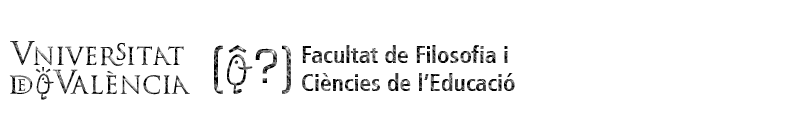 Formació en les organitzacionsTEMA 2. Estratègia
JosE contreras
Teoria de l’educació
[Speaker Notes: © Copyright Showeet.com – Creative & Free PowerPoint Templates]
01 - Què és la formació a l’empresa?
2
01 - Què és la formació a l’empresa?
Pereda, Berrocal i Alonso (2011)la defineixen com:

El procés sistemàtic i continu en què es tracta de modificar o desenvolupar les competències i els comportaments dels formants, a través de diverses accions formatives, dins el marc definit pels objectius i els plans estratègics de l’empresa (p. 302).
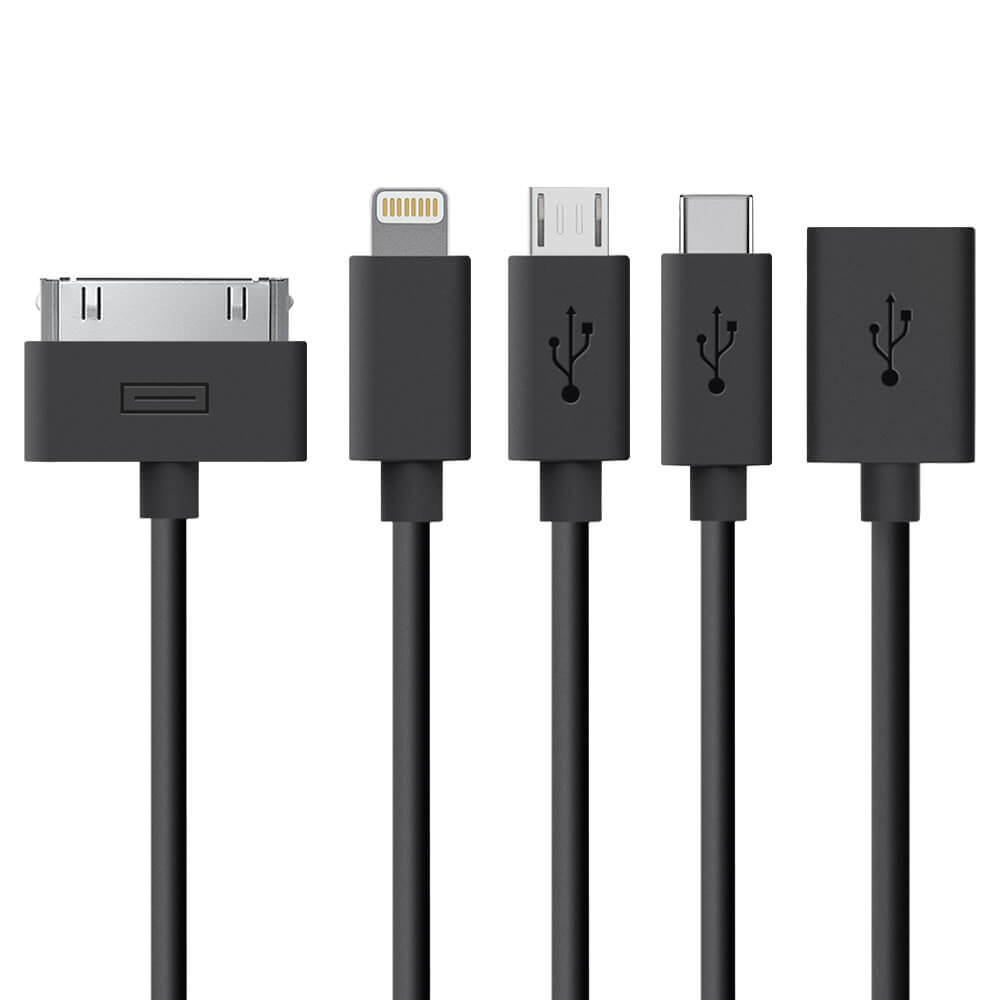 3
01 - Què és la formació a l’empresa?
Formants
Estratègia
De diferent tipus
Procés continu
Procés sistemàtic
Competències i comportaments
Són el centre de tot el procés formatiu.
Els objectius de la formació apunten a competències per desenvolupar, activar o inhibir.
Pot ser presencial, a distància,en línia, semipresencial, a l’aula,al lloc, a l’aire lliure, individualo col·lectiva.
Per ser una veritable inversió, s’ha d’integrar en l’estratègia, amb la seva definició d’objectius, planificació, implantació i avaluació.
Ha d’acompanyar els objectius i l’estratègia de l’empresa.
No són accions aïllades sinó un procés complex, dividit en fases, cada una de les quals necessita la seua presa de decisions i el seu conjunt d’accions.
03
04
02
05
01
06
Pereda, S. & Berrocal, F. (2012). El plantejament estratègic de la formació de personal.Gestió de la formació en les organitzacions (p. 12-14). Madrid: Editorial Síntesi.
4
01 - Què és la formació a l’empresa? Distincions
entrenament
04
01
Adquirir, desenvolupar, activar o inhibir competències bàsiques. Principalment seran formacions de caràcter pràctic.
adoctrinament
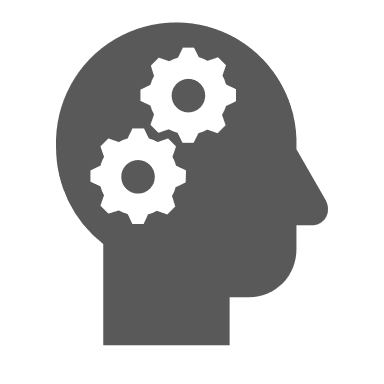 Adquirir, desenvolupar, activar o inhibir actituds i valors i, com a conseqüència, afavorir que es produeixin els comportaments que estiguin d’acord amb ells.
capacitació
Adquirir, desenvolupar, activar o inhibir competències complexes. Dit d’una altra manera, "fer a un apte per a una cosa".
desenvolupament
03
02
Activa o inhibir competències complexes. No tenen per què tenir una aplicació definida a un lloc de treball concret però sí que poden facilitar un millor funcionament directe o indirecte de l’organització, a el temps que permet el creixement personal dels empleats.
Pereda, S. & Berrocal, F. (2012). El planteamiento estratégico de la formación de personal. Gestión de la formación en las organizaciones (p. 14-15). Madrid: Editorial Síntesis.
5
01 - Què és la formació a l’empresa? Distincions
HARD
SOFT
entrenament
04
01
Adquirir, desenvolupar, activar o inhibir competències bàsiques. Principalment seran formacions de caràcter pràctic.
adoctrinament
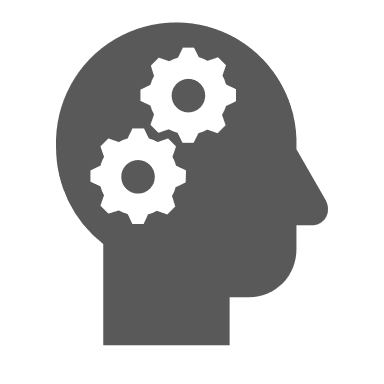 Adquirir, desenvolupar, activar o inhibir actituds i valors i, com a conseqüència, afavorir que es produïsquen els comportaments que hi estiguen d’acord.
capacitació
Adquirir, desenvolupar, activar o inhibir competències complexes. Dit d’una altra manera, “fer a un apte per a una cosa”.
desenvolupament
03
02
Activar o inhibir competències complexes. No tenen per què tenir una aplicació definida a un lloc de treball concret, però sí que poden facilitar un millor funcionament directe o indirecte de l’organització, al mateix temps que permet el creixement personal dels empleats.
Pereda, S. & Berrocal, F. (2012). El planteamiento estratégico de la formación de personal. Gestión de la formación en las organizaciones (p. 17-18). Madrid: Editorial Síntesis.
6
01 - Què és la formació a l’empresa? Distincions
competències complexes
Valors i actituds
desenvolupament
adoctrinament
Ja diferentde l’actual
Sense lloc definit
lloc actual
competències bàsiques
entrenament
capacitació
competències complexes
Pereda, S. & Berrocal, F. (2012). El planteamiento estratégico de la formación de personal. Gestión de la formación en las organizaciones (p. 16). Madrid: Editorial Síntesis.
7
01 - Què és la formació a l’empresa? Preguntes que cal fer-se
Quines són les necessitats?
Com són els alumnes?
Què vull aconseguir? (objectiu)
Com obtenir-lo? (Mètodes i tècniques)
On fer-ho i amb quins mitjans?
Com saber siho he obtingut? (avaluació)
Pereda, S. & Berrocal, F. (2012). El planteamiento estratégico de la formación de personal. Gestión de la formación en las organizaciones (p. 16). Madrid: Editorial Síntesis.
8
02 - Estratègia
9
02 - Estratègia. Anàlisi DAFO
impulsors
obstacles
FORTALESES
DEBILITATS
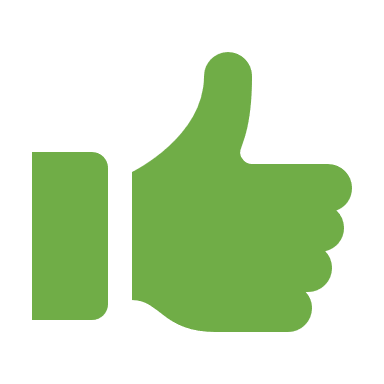 Són els punts forts que tenimen l’actualitat.
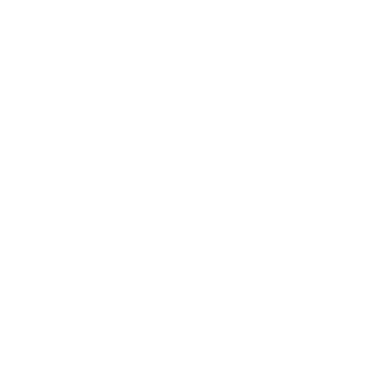 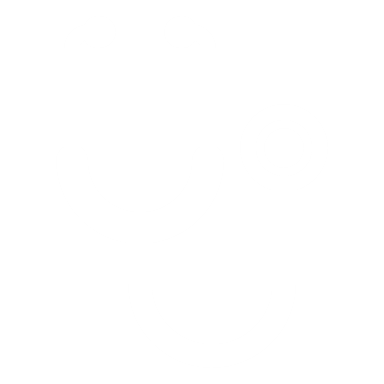 internes
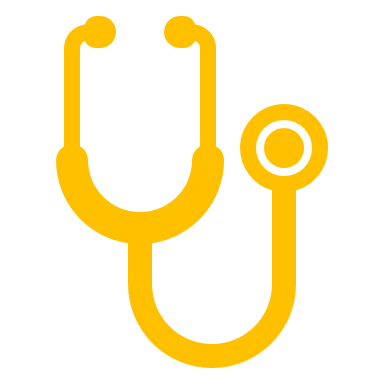 Són els punts febles que té el nostre projecte en l’actualitat.
OPORTUNITATS
AMENACES
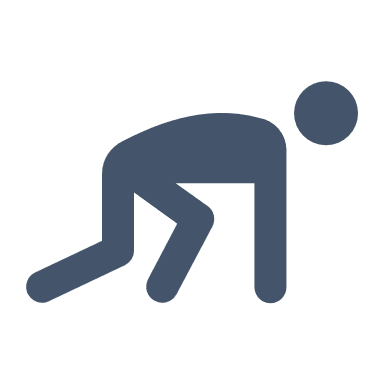 Són els aspectes que ens podrien influir positivament i ens podrien donar avantatge en el futur.
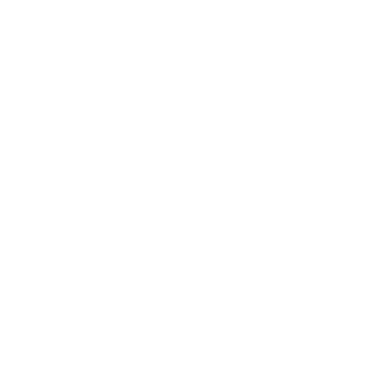 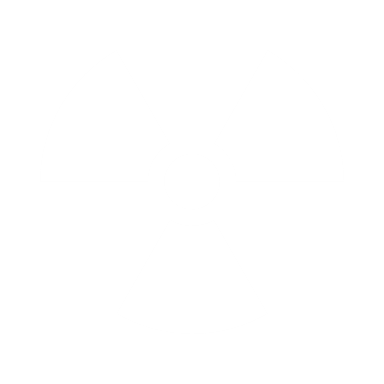 externes
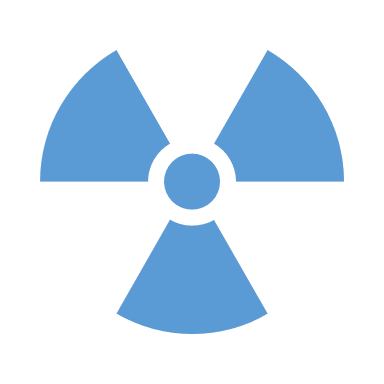 Són els aspectes que ens poden influir negativament i ens podrien comprometre en el futur.
10
02 - Estratègia. Anàlisi CAME
impulsors
obstacles
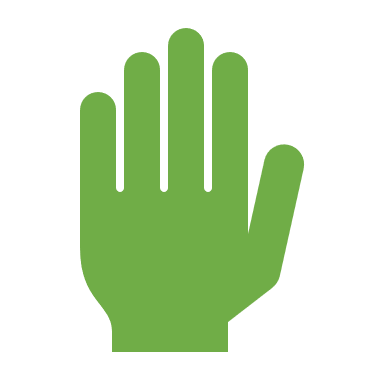 MANTENIR
CORREGIR
Mantenir les fortaleces(estratègia defensiva)
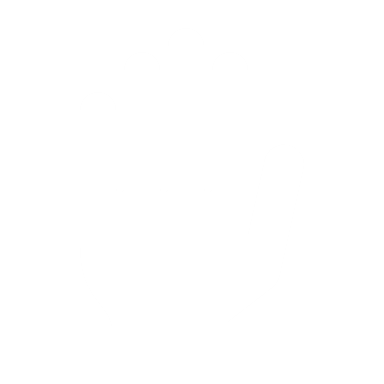 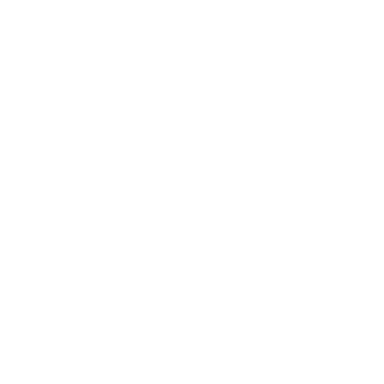 internes
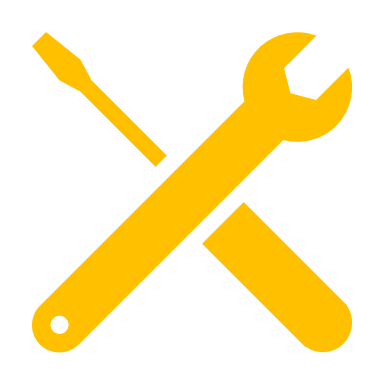 Corregir les debilitats(estratègia de reorientació)
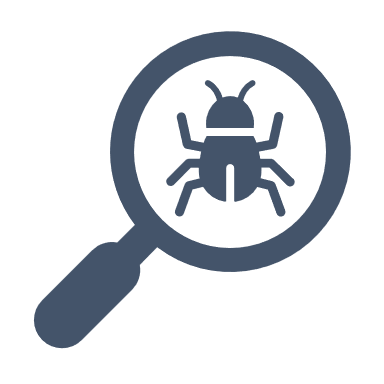 EXPLORAR
AFRONTAR
Indagar les diferents alternatives (estratègia ofensiva)
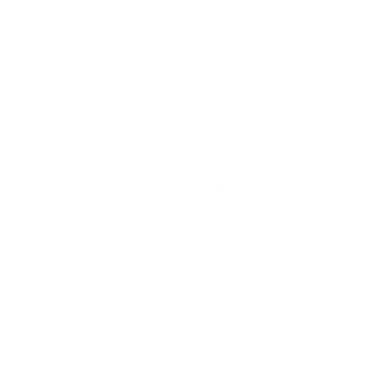 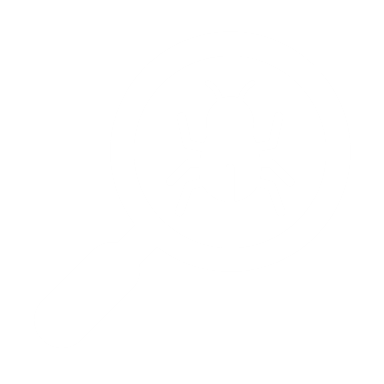 externes
Adaptar-se i/o ajustar davantles amenaces(estratègia de supervivència)
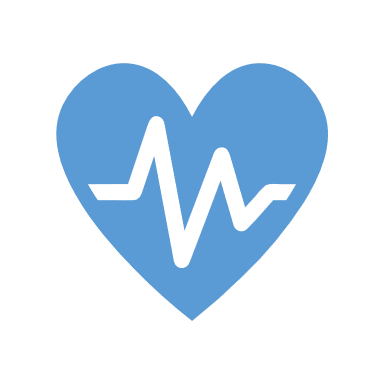 11
02 - Estratègia. Propòsits poderosos
MISSIÓ
VISIÓ
VALORS
01
És el “perquè” existim. Defineix la proposta de valor que oferim.
És el que somiem, defineix les metesque volem aconseguir en el futur.
Principis ètics sobre els quals s’assenta la cultura i que permeten assolir la M i la V.
02
03
12
02 - Estratègia. Cas Pràctic - Exercici
Busca tota la informació que pugues trovara internet sobre OLIS LA CANAL per intentar feruna anàlisi DAFO de la companyia. 

Escriure la seua Missió, la seua Visió i els seus Valors (4 valors).

Fer mapa d’empatia del seu personal directiu.
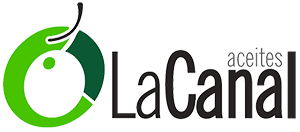 13
02 - Estratègia
Objectius estratègics de l’empresa
Planificació estratègica de l’empresa
Planificació de RH
Objectius RH
Planificació de la formació
Objectius de formació
Implantació de la formació
Avaluació de la formació
Pereda, S. & Berrocal, F. (2012). El planteamiento estratégico de la formación de personal. Gestión de la formación en las organizaciones (p. 39). Madrid: Editorial Síntesis.
14
02 - Estratègia
Obrir el mercat francès en 2 anys
Incrementar un 10 % les vendes a 3 anys
Objectius estratègics de l’empresa
Planificació estratègica de l’empresa
Planificació de RH
Objectius RH
Planificació de la formació
Objectius de formació
Implantació de la formació
Avaluació de la formació
Pereda, S. & Berrocal, F. (2012). El planteamiento estratégico de la formación de personal. Gestión de la formación en las organizaciones (p. 39). Madrid: Editorial Síntesis.
15
02 - Estratègia. valor: AUGMENT DE LA COMPETITIVITAT
Pereda, S. & Berrocal, F. (2012). El planteamiento estratégico de la formación de personal. Gestión de la formación en las organizaciones (p. 26-27). Madrid: Editorial Síntesis.
5
1
IMATGE
PRODUCTIVITAT
La percepció interna millora, i no només això sinó que contribueix a l’employer branding
La productivitat depèn, entre altres variables, que el treballador posseïsca les competències que demana el treball.
3
SALUT LABORAL
No només disposar de les condicions sinó de la formació sobre els riscos i reaccionar davant aquests i fins i tot anticipar-se.
2
4
QUALITAT
CONFLICTIVITAT
Igual que la productivitat, la qualitat també està relacionada amb les competències.
La formació demostra que a l’empresa hi ha una preocupació per les persones.
16
03 - Clients de la formació
17
03 - Clients de la formació
Formants
Organismes oficials
Relacions Laborals
Conveni
satisfacció
expectatives
expectatives
subvencions
condicions
subvencions
compliment conveni
Clients de la formació
Plans estratègics
peticions concretes
Eficàcia i eficiència
Eficàcia i eficiència
Direcció estratègica
Directius i comandaments
Pereda, S. & Berrocal, F. (2012). El sistema de formación de personal. Gestión de la formación en las organizaciones (p. 58). Madrid: Editorial Síntesis.
18
04 - Les competències
19
04 - Les competències
VOLER FER
SABER ESTAR
SABER FER
SABER
Habilitats i destreses per aplicar els coneixements quees posseeixen en la solució dels problemes que planteja la feina.
Aquest component està relacionat amb elsaspectes més motivacionals de la conducta.Caldria afegir-hi a més la component “PODER FER”.
Comportar-se de la manera adequada segons la cultura de l’organització. Es parla de l’actitud i dels valors.
Coneixements que permetran a les persones dur a terme els comportaments inclosos en la competència.
20
04 - Les competències. Exemple
21
04 - Les competències. L’enfocament de competències pel que fa a:
Els objectius de formació
Avaluació de la formació
04
Facilita que es definisquen de manera més exacta en apuntar a comportaments.
Facilita poder calibrar els objectius operatius marcats a l’inici.
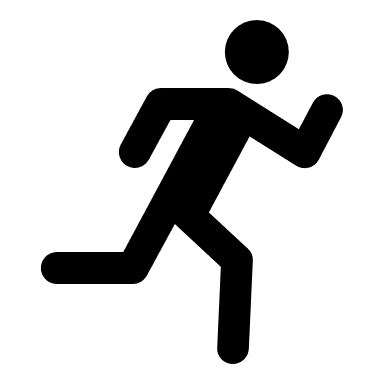 03
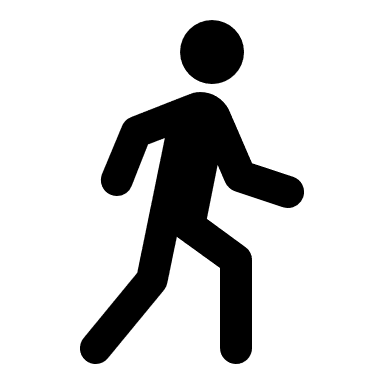 02
Procés de formació
Impartició de la formació
Facilita que estiga integrat amb el model de RH i l’estratègia de la companyia.
Facilita l’elecció dels mètodes didàctics més adequats.
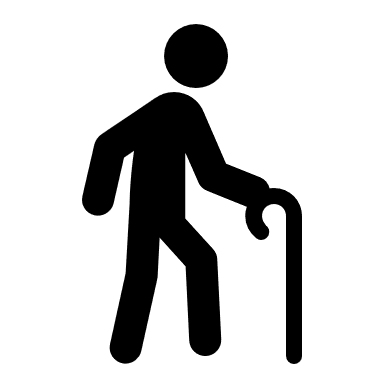 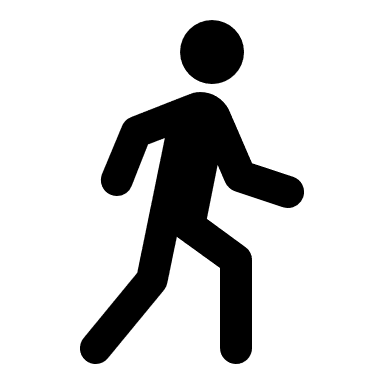 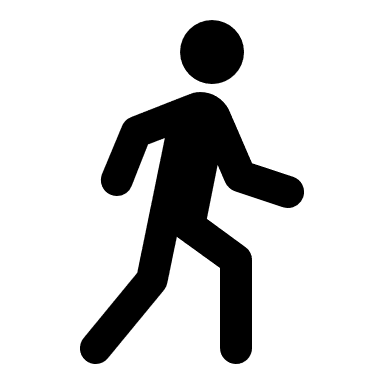 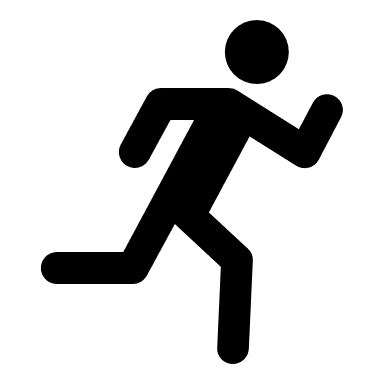 01
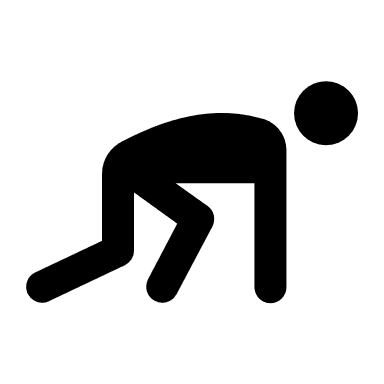 22
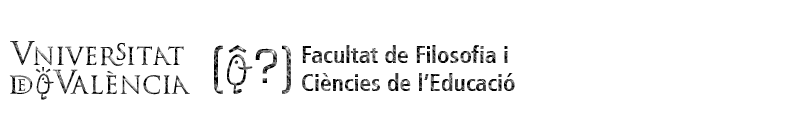 Formació en les organitzacionsTEMA 3: Detecció de necessitats
Jose contreras
Teoria de l'educació
Què és una necessitat?
EL QUE HAURIA D'ESTAR
PASSANT
la necessitat és el motor de les accions formatives
SITUACIÓ 
ACTUAL
Implica el coneixement, el més complet possible, de la situació objecte intervenció
NECESSITAT
EL QUE PASSA EN REALITAT
2
01 - DPT
3
01 - DPT
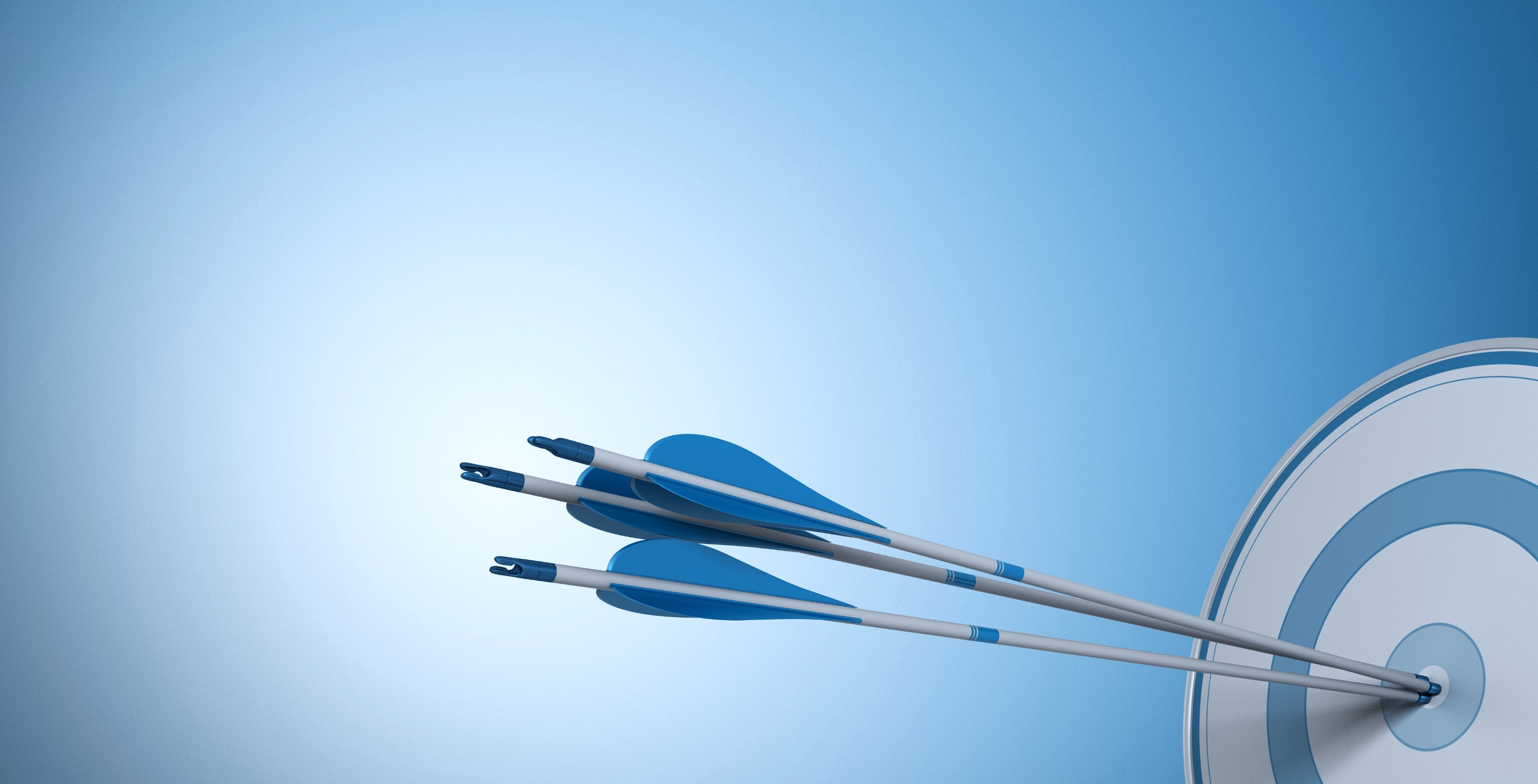 El lloc de treball és el punt d'unió entre l'empresa i el o la professional. 

Les característiques del lloc de treball definiran les qualitats que les persones requereixen. Aquestes característiques es recullen en "manuals de funcions" en què cada lloc és descrit en termes de missió, responsabilitats, activitats, condicions, etc.
4
01 - DPT
Per què es fa?
Amb quines especificacions?
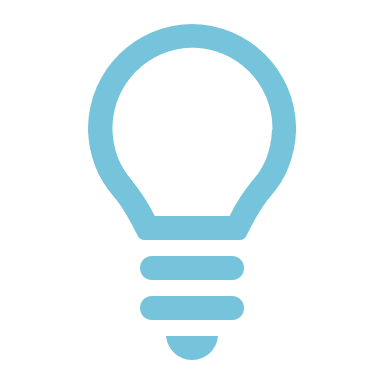 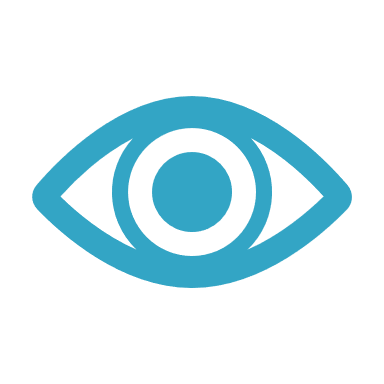 Què es fa en cada lloc?
Com es fa?
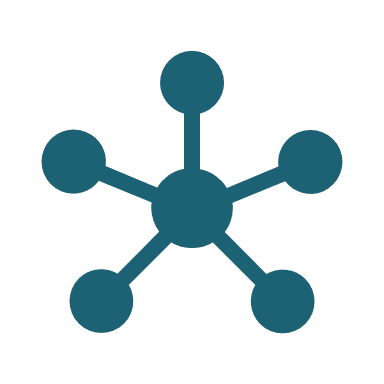 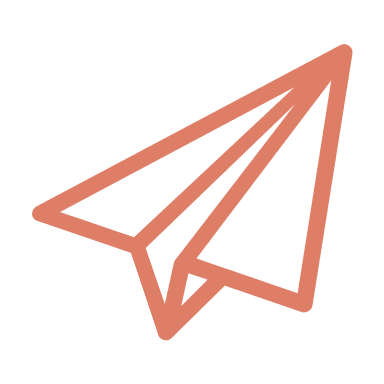 En quines condicions es fa?
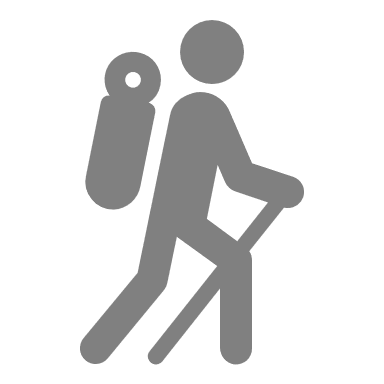 5
01 - DPT. Exemple: Responsable de producció
Posició i relació jeràrquica
La missió del LLOC
responsable immediat
Direcció d‘Operacions
Sóc el / la responsable de la consecució de la planificació productiva que assegure que disposem dels materials òptims, les matèries primeres requerides i l'equip de persones adequat per a la consecució de la màxima eficiència amb l'objectiu d'aconseguir el nivell de servei i el producte de qualitat adequat que satisfaça les demandes i les exigències dels clients per aconseguir els resultats i l'estratègia definida en l'empresa.
Les meues principals responsabilitats són ... 
> Controlar el funcionament de les línies productives
> Supervisar i facilitar l'acompliment dels encarregats
> Millorar els processos de treball i els equips
> Garantir el compliment de la normativa
Responsable de Producció
Responsable de Manteniment
Responsable de Logística
iguals
Encarregats de línia
Equips de treball
col·laboradors
6
01 - DPT. Exemple: Responsable de producció
7
01 - DPT. Exemple: responsable de producció
8
01 - DPT. Exemple: Responsable de producció
9
01 - DPT. Exemple: Responsable de producció
10
01 -DPT. Exemple: Responsable de producció
LIDERATGE
Capacitat per a gestionar persones identificant els seus punts forts i àrees de millora per aconseguir equips preparats. Capacitat per a motivar i comprometre en la consecució de les metes plantejades. Capacitat per a facilitar el desenvolupament interpersonal dels seus col·laboradors.
01
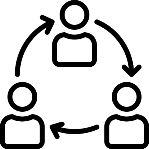 ORGANITZACIÓ
Capacitat per a determinar, supervisar i coordinar de manera eficaç les necessitats productives establint l'acció, els temps, el material i les persones requerides per a la consecució de la programació productiva.
02
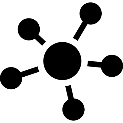 ORIENTACIÓ A PROCESSOS I RESULTATS
Capacitat per a dirigir cap a l'assoliment del que s'esperava, actuant amb rapidesa i autonomia, prenent decisions àgils i encertades. Capacitat per a treballar de manera sistemàtica complint amb la normativa existent. Capacitat per a plantejar i posar en marxa accions dirigides a millorar l'àrea de treball.
03
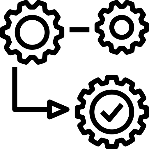 11
01 - DPT. exercici
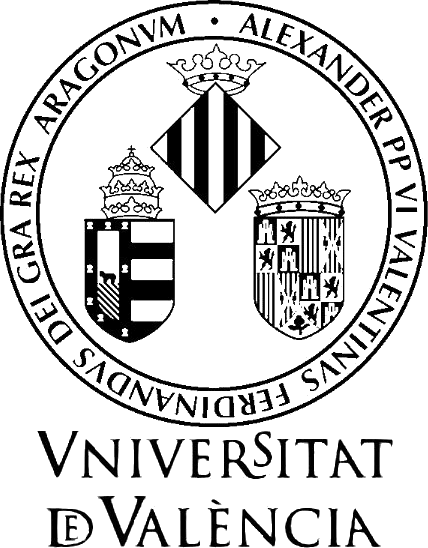 DPT: Professor associat
12
01 - DPT
Descripció 
de llocs
Avaluació
de l'acompliment
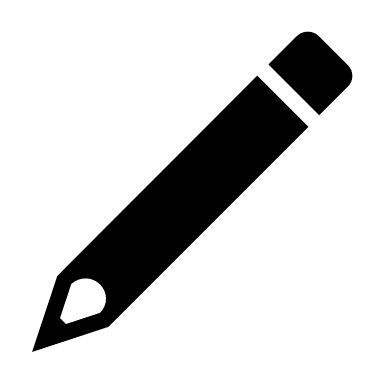 13
01 - DPT. Exemple Acompliment + Resultats = Rendiment.
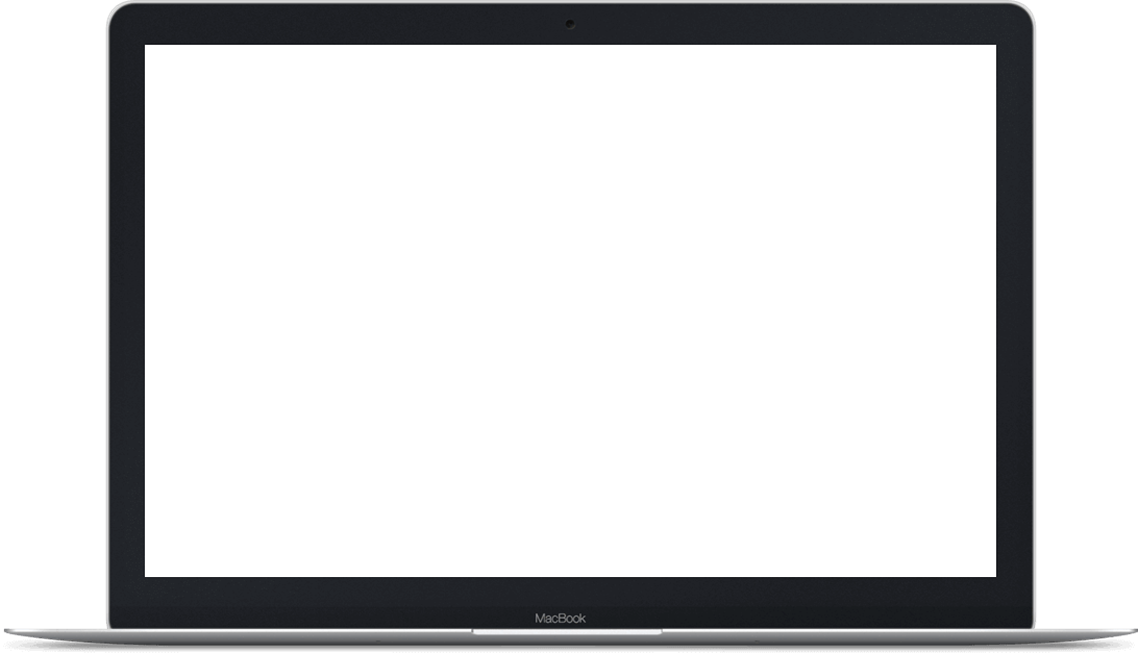 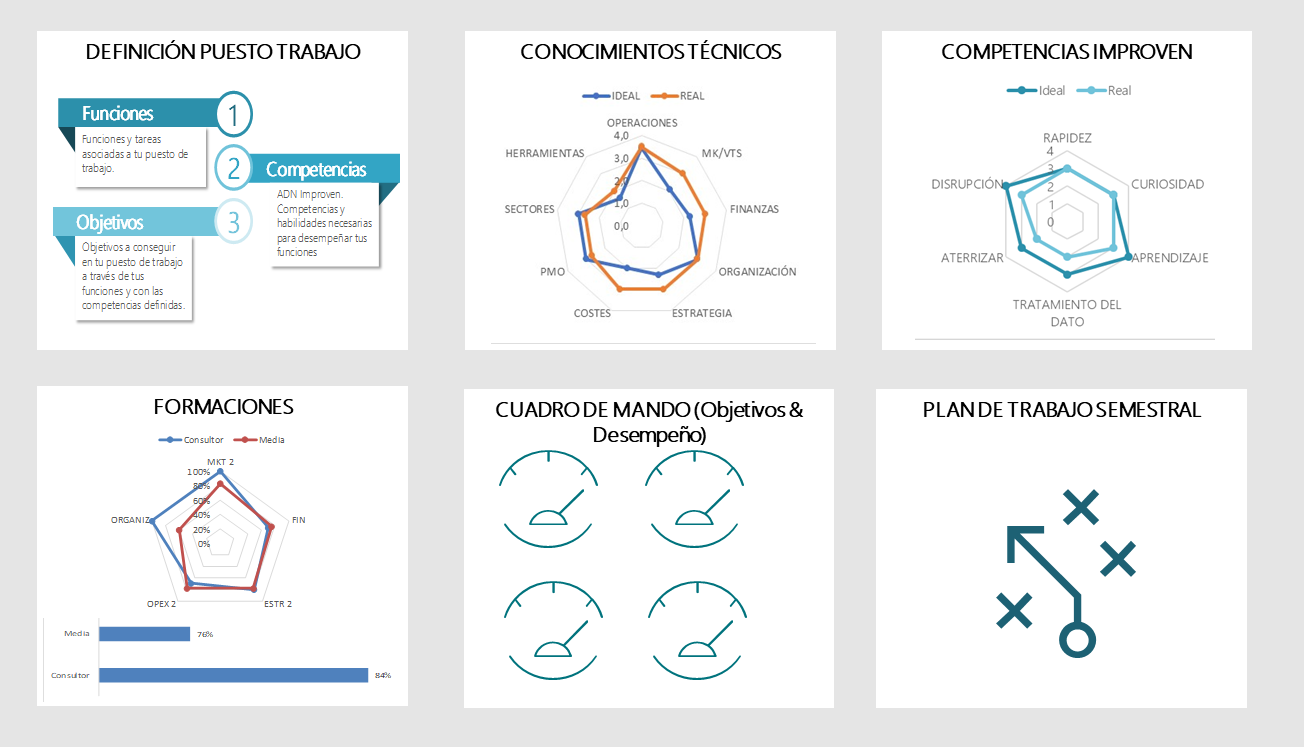 360
02 - Qüestionaris
15
02 - Qüestionaris
Mètodes de recollida d'informació:
qüestionaris
oberts
qüestionaris 
estructurats
qüestionaris 
mixtos
16
02 - Qüestionaris estructurats
17
02 - Qüestionaris oberts
18
03 - Matriu de necessitats
19
03 - Matriu de necessitats. Exemple de matriu.
20
03 - Matriu de necessitats. Criteris d'agrupació.
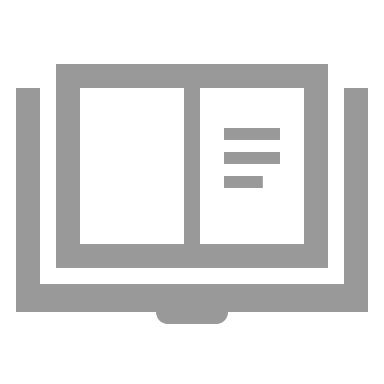 Àrees
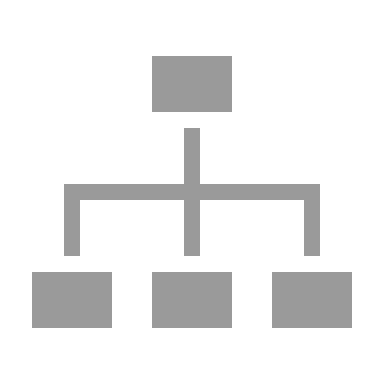 Departaments / unitats de negoci
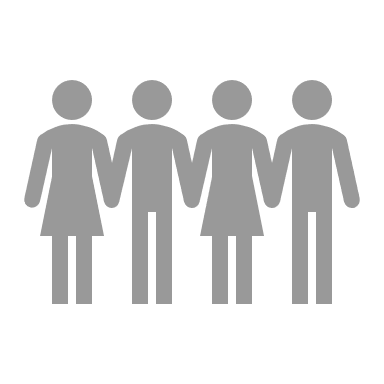 Grups
21
03 - Matriu de necessitats. Criteris d'agrupació.
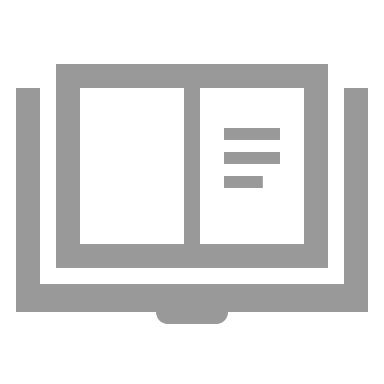 àrees
àrees 
específiques
projectes
tècnica
seguretat laboral
metodologia
qualitat
idiomes
sistemes
acollida 
reciclatge
desenvolupament
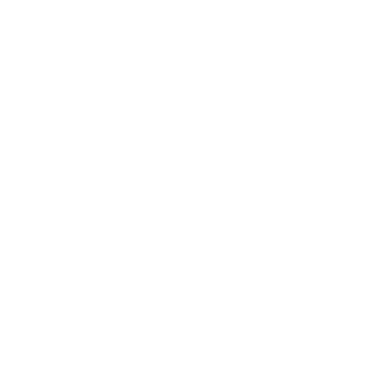 22
03 - Matriu de necessitats. Criteris d'agrupació.
operaris
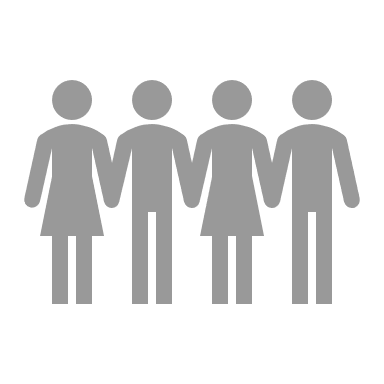 01
grups
05
02
MI
comercials
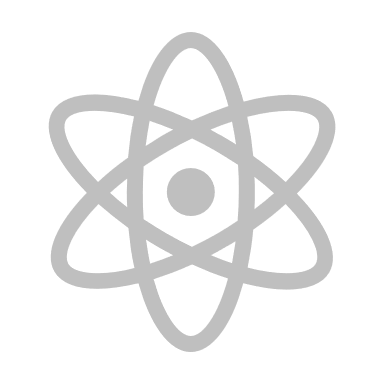 04
03
directius
administratius
23
03 - Matriu de necessitats. Criteris d'agrupació.
Finances
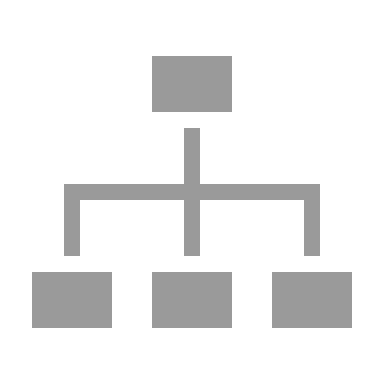 Departaments / unitats de negoci
01
05
02
canal HORECA
vendes
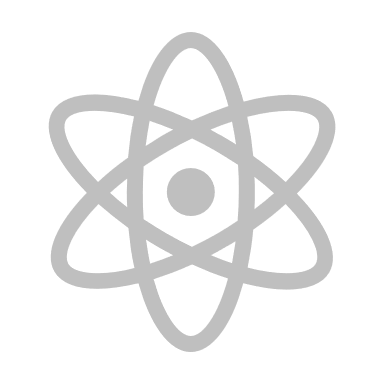 04
03
equipament comercial
Atenció al client
24
04 – Realimentació 360
25
04 – Realimentació 360
També anomenada AVALUACIÓ multifont.

Es recullen opinions de diverses fonts.

S'obté informació encreuada.

Si la tecnologia no dóna suport, la inversió en temps pot ser alta per al tractament de les dades.

Habitualment reservada per a comandaments intermedis i llocs directius.

ATENCIÓ! Maduresa de l'organització.
26
04 – Realimentació 360
SUPERIOR IMMEDIAT
CLIENTS
AUTOAVALUACIÓ
IGUALS
PROVEÏDORS
COL·LABORADORS
27
04 – Realimentació 360. Exemple.
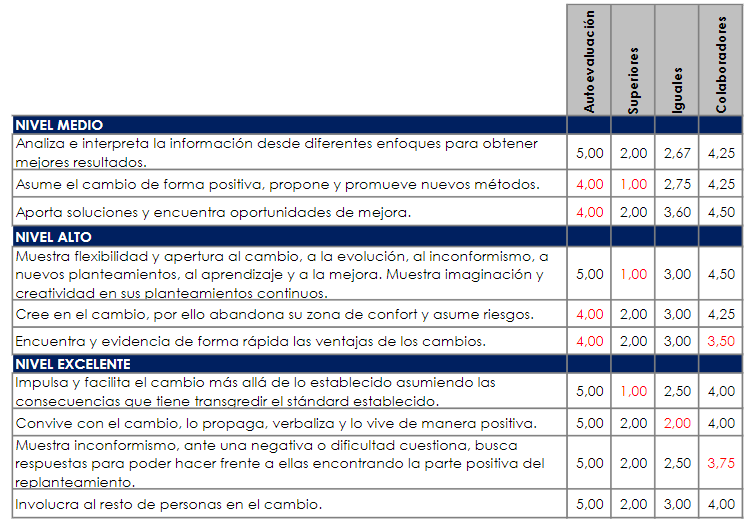 Competència: Esperit d‘excel·lència
0 = Mai
1 = Quasi mai
2 = A vegades
3 = Amb freqüència
4 = Quasi sempre
5 = Sempre
28
04 – Realimetació 360
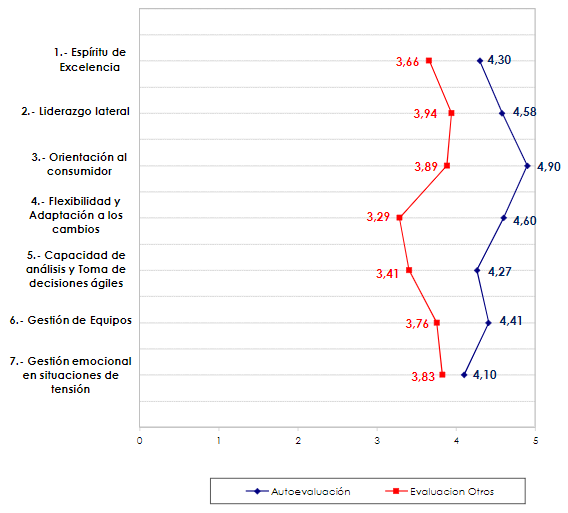 0 = Mai
1 = Quasi mai
2 = A vegades
3 = Amb freqüència
4 = Quasi sempre
5 = Sempre
29
05 - El model d'avaluació de Kirkpatrick
30
05 - El model d'avaluació de Kirkpatrick. La dificultat d'avaluar l'impacte de la formació.
En les organitzacions hi ha certes creences sobre el mesurament de la formació que dificulten la realització d'un estudi real de l'impacte d’aquesta:

L'avaluació i mesurament es realitza a la fi de la formació per determinar si el programa ha tingut èxit.

és impossible mesurar els resultats de la formació. "Si creu en ella o no s’hi creu".

El mesurament només funciona per als programes basats en habilitats especifiques. per exemple en les habilitats informàtiques. No és aplicable a programes de competències complexes.

La direcció, que em va encarregar que portara a terme aquest programa de formació, no em va demanar que mesurara o avaluara. Si no és que m'ho demanen, no faré un treball extra pel meu compte!
31
05 - El model d'avaluació de Kirkpatrick. Nivells.
NIVELL 1
NIVELL 2
NIVELL 3
NIVELL 4
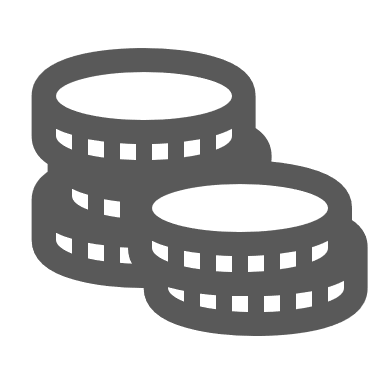 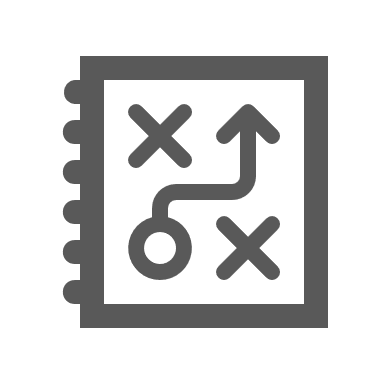 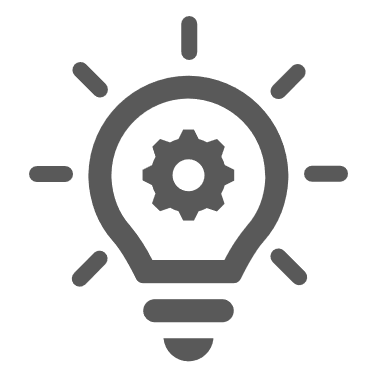 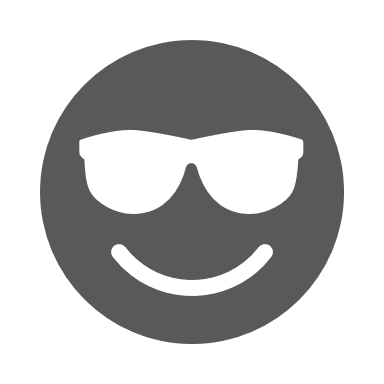 Avaluació de comportament (coneixements aplicats o transferència)
Avaluació d'aprenentatge (coneixements adquirits)
Avaluació de reacció (satisfacció)
Avaluació de resultats (impacte)
32
05 - El model d'avaluació de Kirkpatrick
Nivells de Kirkpatrick
Com avaluar
quan avaluar
reacció
qüestionaris
entrevistes
reunió de grups
Abans de la formació
qüestionaris
exàmens
debats
estudi de cas
aprenentatge
Durant la formació
conducta
observació directa
Entrevistes amb el superior
Qualsevol eina de mesura de l'aprenentatge
En acabar la formació
rendiment
Mesura de l'adquisició de coneixements i comportaments
Anàlisi de costos
Relació cost - benefici
Temps després de la formació
Impacte
05 - El model d'avaluació de Kirkpatrick.
34
06 - Indicadors econòmics de gestió
35
06 - Indicadors econòmics de gestió. Pressupost.
Pereda, S. i Berrocal, F. (2012). Gestión económica de la formación .Gestión de la formación en las organizaciones, (pàg. 169). Madrid: Editorial Síntesis.
36
06 - Indicadors econòmics de gestió. Perspectives.
visió analítica
visió financera
Quan realitzem accions formatives dins de l'empresa hi ha un innegable consum de recursos que fa possible l'aplicació d'aquestes accions. Així doncs, no podem perdre la perspectiva deel cost.
Les accions formatives són una inversió. Amb el seu disseny i aplicació pretenem aconseguir la millora dels professionals que ocupen l'organització, ja que això s'ha de traduir al seu torn en una millora en la generació i lliurament de valor al client.
37
06 - Indicadors econòmics de gestió. Tipus de costos.
d'estructura
d’oportunitat
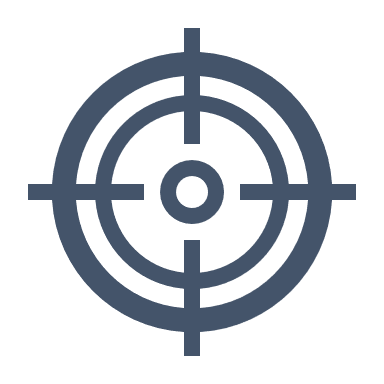 Són difícils de calcular perquè corresponen a aquells recursos de l'empresa que proporcionen algun tipus de suport en el pla general o en l'acció formativa en particular. Normalment el criteri és aplicar un percentatge sobre la suma de directes i indirectes (ex. 8-10%).
En el nostre treball sol ser un concepte trampa. Es tracta de considerar quant ens costa no haver seleccionat la millor opció possible. Així doncs, que un treballador acudisca a una formació és un cost d'oportunitat per a produir. Però si no es desenvolupa, també es pot considerar un cost d'oportunitat.
directes
indirectes
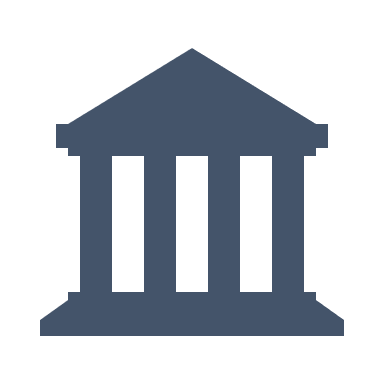 Són els que guarden una relació estreta amb l'activitat formativa. No en tindríem si no fóra per la realització de la formació. Solen coincidir amb aquells costos que solem anomenar "VARIABLES".
Són tots aquells costos que tenim independentment que es realitze la formació. Solen coincidir amb aquells costos que solem anomenar "FIXOS".
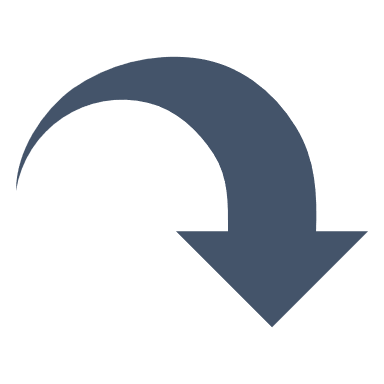 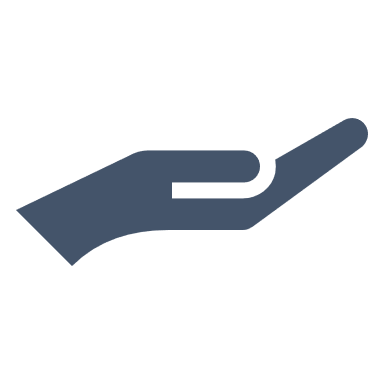 38
06 - Indicadors econòmics de gestió.
Quant costa que un treballador acudisca 5 hores a una activitat de formació?
39
06 - Indicadors econòmics de gestió.
Quant costa que un treballador acudisca 5 hores a una activitat de formació?
03
Cost per hora de formació
Cost per hora de l'empleat
Nre. hores dedicades a formació
x
40
06 - Indicadors econòmics de gestió.
Quant costa que un treballador acudisca 5 hores a una activitat de formació?
03
Cost per hora de formació
Cost per hora de l'empleat
Nre. hores dedicades a formació
x
02
Cost per hora de l'empleat
Cost anual de l'empleat
Hores conveni col·lectiu
41
06 - Indicadors econòmics de gestió.
Quant costa que un treballador acudisca 5 hores a una activitat de formació?
03
Cost per hora de formació
Cost per hora de l'empleat
Nre. hores dedicades a formació
x
02
Cost per hora de l'empleat
Cost anual de l'empleat
Hores conveni col·lectiu
01
Cost anual de l'empleat
SBA x 1,30
42
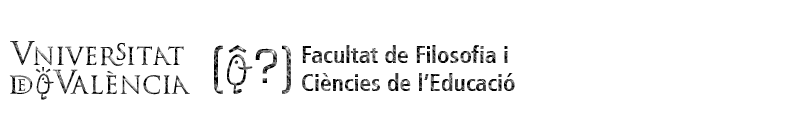 Formació en les organitzacionsTEMA 4: Elaboració del pla de formació
José contreras
Teoria de l'educació
01 - El pla general
2
01 - El pla general. Fases.
Pereda, S. & Berrocal, F. (2012). L'elaboració d'el pla de formació.Gestió de la formació en les organitzacions (Pàg. 141). Madrid: Editorial Síntesi.
3
02 - El pla general: Definir la situació actual
4
02 - El pla general: Definir la situació actual.
5
03 - El pla general: Definir els objectius de formació
6
03 - El pla general: Definir els objectius de formació
Objectius d'aprenentatge
Objectius operatius
Competències i comportaments que els participants han d'haver adquirit. 

Ex. Elaborar un pressupost de vendes.
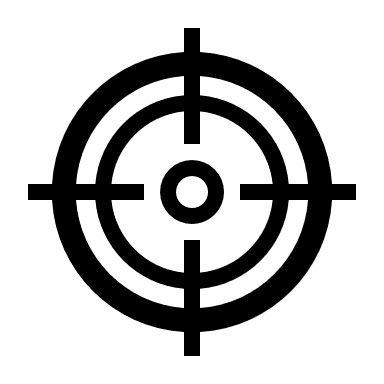 Resultats previstos a l'empresa mitjançant la formació. 

Ex. Augmentar les vendes
Pereda, S. & Berrocal, F. (2012). L'elaboració d'el pla de formació.Gestió de la formació en les organitzacions (Pàg. 142). Madrid: Editorial Síntesi.
7
03 - El pla general: Definir els objectius de formació
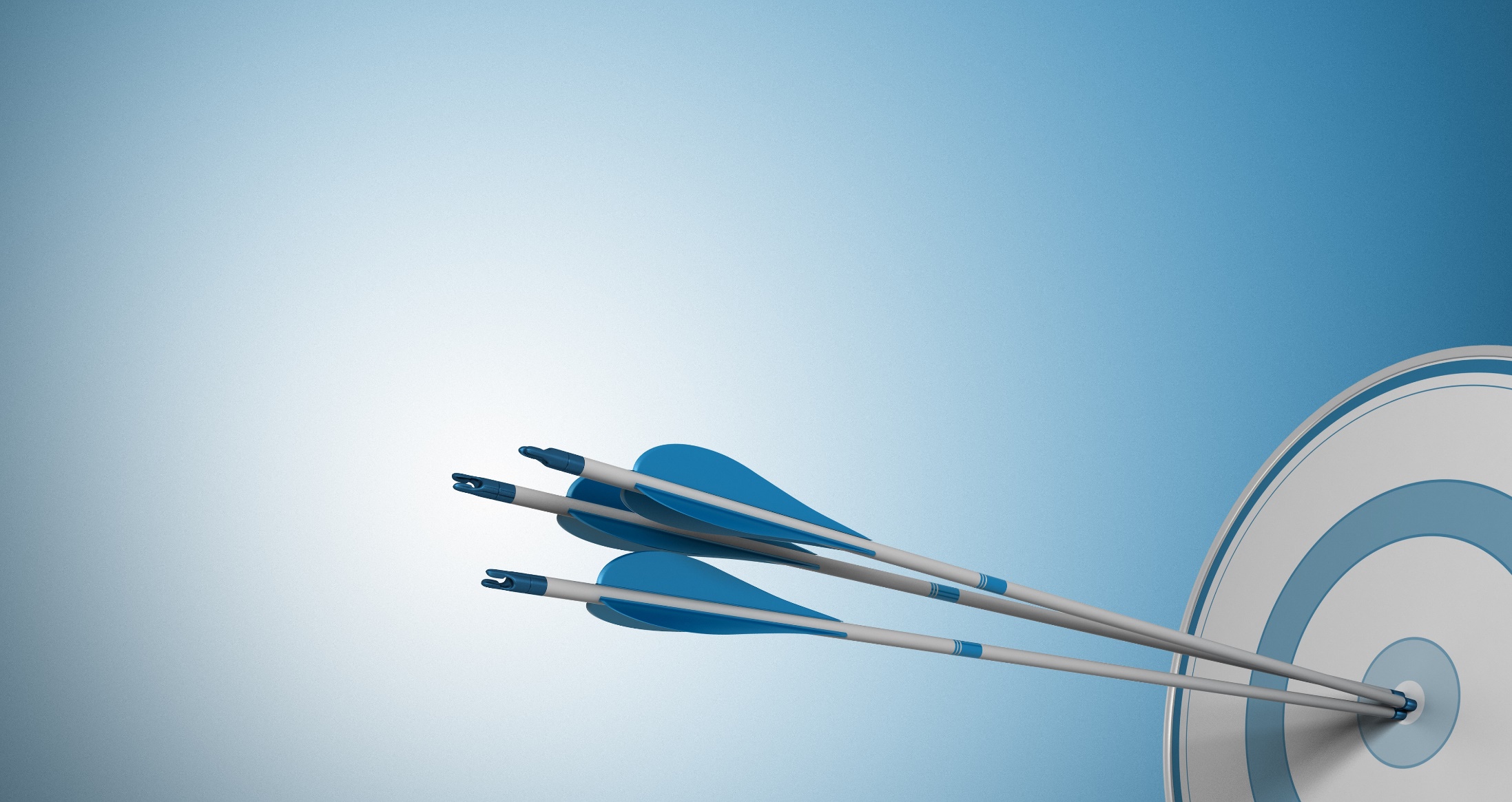 Els objectius han de ser concrets, mesurables, assolibles, realistes i acotats temporalment (SMART).
A més, han de reflectir el que es pretén aconseguir (el per a què).
8
03 - El pla general: Definir els objectius de formació
Un cop fixats els objectius, aquests poden quedar modificats per:
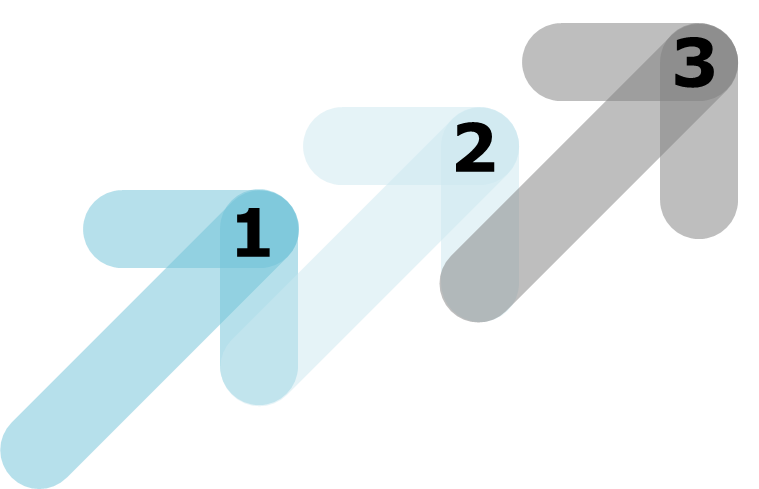 2 - Recursos
1 - Pressupost
3 - Subvencions
Ajudes a la formació que es poden rebre d'organismes oficials i que poden augmentar el pressupost o matisar els objectius.
Temporals, logístics, d'instal·lacions, de proveïdors externs, etc.
L'abast econòmic del pla pot limitar les metes que es defineixen en cada marc temporal.
Pereda, S. & Berrocal, F. (2012). L'elaboració d'el pla de formació.Gestió de la formació en les organitzacions (Pàg. 143). Madrid: Editorial Síntesi.
9
04 - El pla general: Definir les accions formatives
10
04 - El pla general: Definir les accions formatives
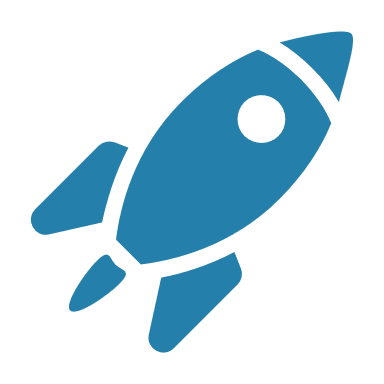 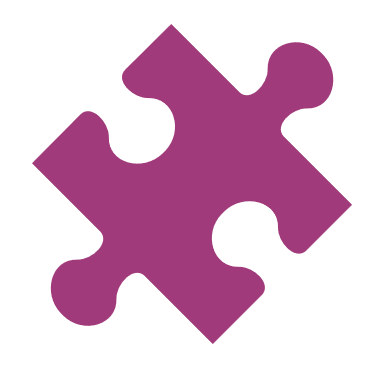 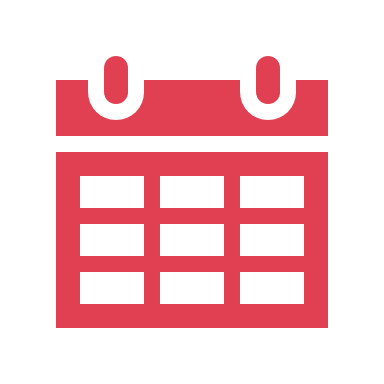 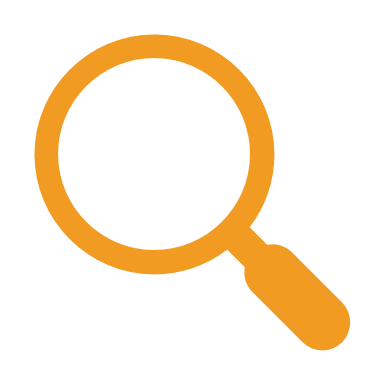 Continguts teòrics i pràctics
Criteris i sistemes d'avaluació
Objectius d'aprenentatge
Calendari
Pereda, S. & Berrocal, F. (2012). L'elaboració d'el pla de formació.Gestió de la formació en les organitzacions (Pàg. 144). Madrid: Editorial Síntesi.
11
05 - El pla general: Triar la solució formativa
12
05 - El pla general: Triar la solució formativa
Pereda, S. & Berrocal, F. (2012). L'elaboració d'el pla de formació.Gestió de la formació en les organitzacions (Pàg. 145). Madrid: Editorial Síntesi.
13
Nre. empleats que plantegen la necessitat
05 - El pla general: Triar la solució formativa
Factor important.

No és el mateix que només un empleat tingui la necessitat que, per exemple, un col·lectiu de 30.

Si és un de sol, pot condicionar la modalitat formativa (ex. externalització / mentoria).
Pereda, S. & Berrocal, F. (2012). L'elaboració d'el pla de formació.Gestió de la formació en les organitzacions (Pàg. 145). Madrid: Editorial Síntesi.
14
05 - El pla general: Triar la solució formativa
Nre. alumnes per grup
Quin és el nombre idoni de participants per grup? El nombre dependrà dels objectius concrets, la modalitat formativa, les estratègies i els mitjans que s’hagin d’utilitzar i el temps i els recursos disponibles.

Grups homogenis o heterogenis? Ex. treball en equip  heterogenis / dissenyar un pla de formació  homogeni.
Pereda, S. & Berrocal, F. (2012). L'elaboració d'el pla de formació.Gestió de la formació en les organitzacions (Pàg. 146). Madrid: Editorial Síntesi.
15
05 - El pla general: Triar la solució formativa
Ens ajuda a decidir si el més adequat és un programa estàndard o un específicament dissenyat.

A priori pot semblar que el més adequat és que totes les accions formatives estiguin adaptades a la necessitat concreta.

Quan les necessitats són transversals i tècniques, els programes estàndard solen ser els més adequats (ex. idiomes, PRL, etc.)
Tipus de competències que cal desenvolupar
Pereda, S. & Berrocal, F. (2012). L'elaboració d'el pla de formació.Gestió de la formació en les organitzacions (Pàg. 149). Madrid: Editorial Síntesi.
16
05 - El pla general: Triar la solució formativa
A DISTÀNCIA: Actualment pràcticament es desenvolupen en format d’aprenentatge electrònic. 

PRESENCIAL: La modalitat més utilitzada ja que té molta versatilitat. A més, és la preferida pels formadors (formació en el lloc, entrenamant, mentoria, formació vivencial, etc.)

SEMIPRESENCIAL: També coneguda com “aprenentatge mixt". És una barreja de les dues anteriors en la qual es fa servir la modalitat a distància per a tota la part teòrica i la presencial per a la pràctica.
Modalitat formativa
Pereda, S. & Berrocal, F. (2012). L'elaboració d'el pla de formació.Gestió de la formació en les organitzacions (Pàg. 149). Madrid: Editorial Síntesi.
17
05 - El pla general: Triar la solució formativa
INTERNS: Especialistes de la matèria dins de la mateixa organització. Els costos poden ser inferiors als de l'alternativa externa. En canvi pot ser que no tinguin competències didàctiques, poden ser poc "creïbles" i poden resistir-se a la participació.


EXTERNS: Experts en els continguts de l'acció i experts formadors. En canvi no tenen el coneixement de les particularitats de l'organització i el seu cost pot ser més gran que el dels formadors interns.
Formadors / tutors
Pereda, S. & Berrocal, F. (2012). L'elaboració d'el pla de formació.Gestió de la formació en les organitzacions (Pàg. 150). Madrid: Editorial Síntesi.
18
05 - El pla general: Triar la solució formativa
Termini temporal: Tant els objectius (llarg / mitjà / curt), com les competències que cal desenvolupar i els continguts ens condicionen el marc temporal i la seqüència de les accions.


Calendari laboral + pics / valls: Variables fonamentals que cal tenir en compte per facilitar la participació dels formadors i perquè les accions interfereixin el mínim possible en el funcionament de la companyia.
Calendari
Pereda, S. & Berrocal, F. (2012). L'elaboració d'el pla de formació.Gestió de la formació en les organitzacions (Pàg. 152). Madrid: Editorial Síntesi.
19
05 - El pla general: Triar la solució formativa
Localització geogràfica

Desplaçaments / allotjaments

Manutenció

Espais propis / externs

Material: canó, paperògraf, PC...

infraestructura tecnològica

Comunicació i convocatòria

Sistema de gestió de l’aprenentatge (SGA)
Logística i mitjans
Pereda, S. & Berrocal, F. (2012). L'elaboració d'el pla de formació.Gestió de la formació en les organitzacions (Pàg. 154). Madrid: Editorial Síntesi.
20
05 - El pla general: Triar la solució formativa
Sistema de seguiment i avaluació
21
05 - El pla general: Triar la solució formativa
Pressupost
PRESSUPOST
DISPONIBLE
Reduir costos.

Augmentar pressupost.

Reajustar el pla.
“GAP”
PRESSUPOST
DEL PLA
Pereda, S. & Berrocal, F. (2012). L'elaboració d'el pla de formació.Gestió de la formació en les organitzacions (P. 158). Madrid: Editorial Síntesi.
22
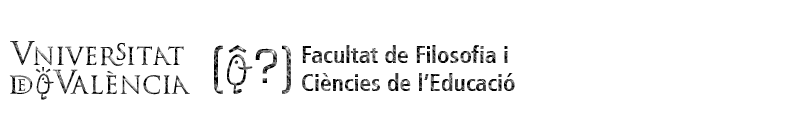 Formació en les organitzacionsTEMA 5. Implantació de la formació. Disseny d'accions.
JosÉ contreras
Teoria de l'educació
01 - Definir els objectius de l'acció formativa
2
01 - Definir els objectius de l'acció formativa
Pereda, S. & Berrocal, F. (2012). La implantació de la formació: el disseny de l'acció formativa.Gestió de la formació en les organitzacions (Pàg. 208-209). Madrid: Editorial Síntesi.
3
02 - Seleccionar i organitzar els continguts
4
02 - Seleccionar i organitzar els continguts
Del concret a l'abstracte
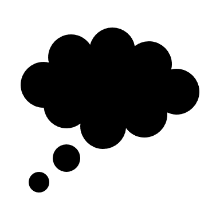 De la immediatesa del que és remot
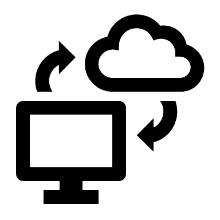 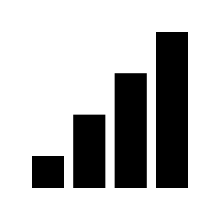 Del fàcil al difícil
Del que és conegut al que és desconegut
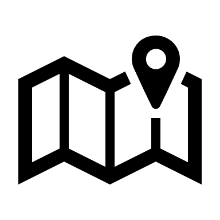 Pereda, S. & Berrocal, F. (2012). La implantació de la formació: el disseny de l'acció formativa.Gestió de la formació en les organitzacions (Pàg. 216). Madrid: Editorial Síntesi.
5
02 - Seleccionar i organitzar els continguts
ESTRUCTURA CONCEPTUAL
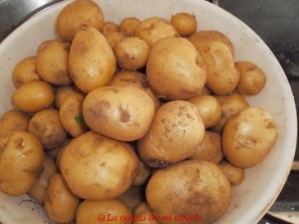 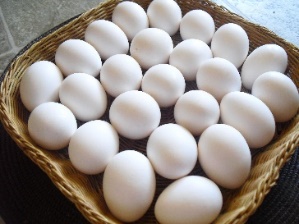 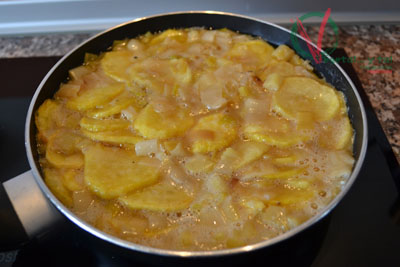 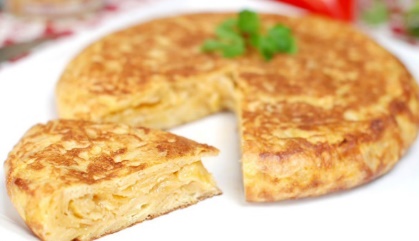 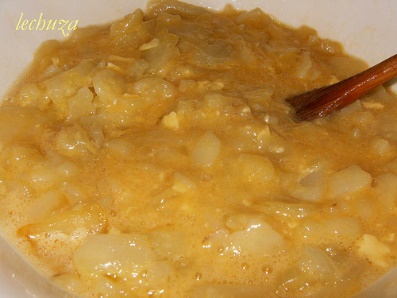 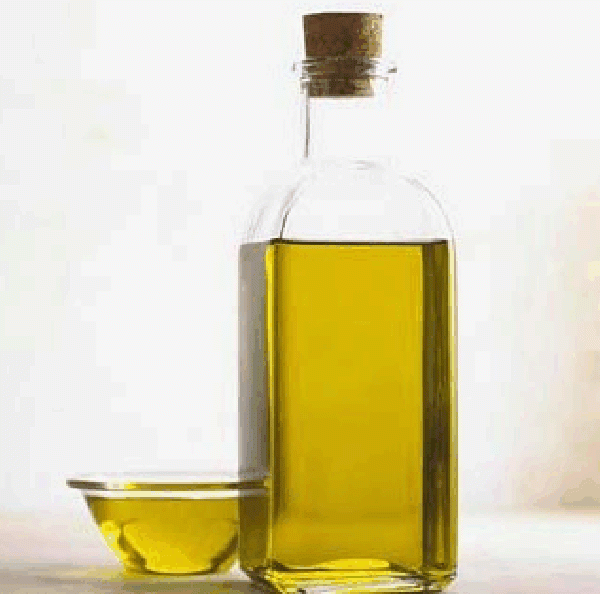 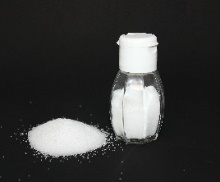 UNITATS DIDÀCTIQUES:

La truita: concepte i tipus.
Els ingredients.
Condimentar i barrejar.
Cuinar la truita.
Recomanacions finals.
Pereda, S. & Berrocal, F. (2012). La implantació de la formació: el disseny de l'acció formativa.Gestió de la formació en les organitzacions (Pàg. 215). Madrid: Editorial Síntesi.
6
02 - Seleccionar i organitzar els continguts
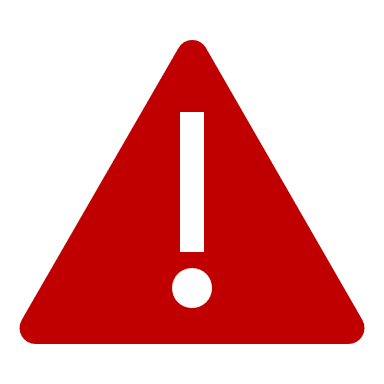 A l'hora de seleccionar continguts i estructurar-los és convenient que ens assegurem que el disseny està directament relacionat amb les necessitats dels participants futurs. 

Per a això és important mantenir contactes informals tant amb els treballadors com amb els seus superiors perquè donen el vistiplau o aporten modificacions que afavorisquen la transferència de les competències al lloc de treball.
7
03 - Definir les estratègies didàctiques
8
03 - Definir les estratègies didàctiques
Són estratègies didàctiques totes aquelles tècniques que fem servir per a la transferència dels continguts de la formació als alumnes.
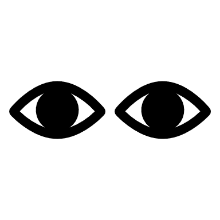 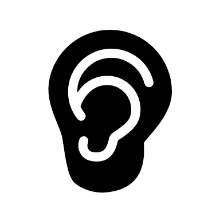 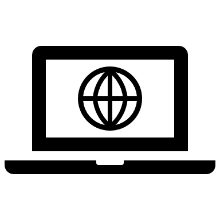 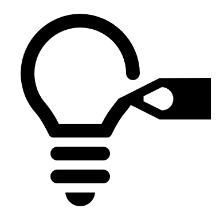 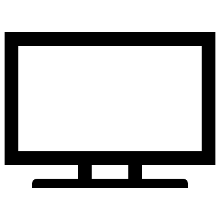 visual
auditiu
audiovisual
TIC
metodologia
9
03 - Definir les estratègies didàctiques. Piràmide de l'aprenentatge (William Glasser).
LLEGIR
5%
ESCOLTAR
10%
PASSIU
VEURE I ESCOLTAR
20%
% Retenció després de 24 hores
DEMOSTRAR
30%
DEBATRE
50%
ACTIU
PRACTICAR
75%
90%
ENSENYAR ALTRES
10
03 - Definir les estratègies didàctiques.
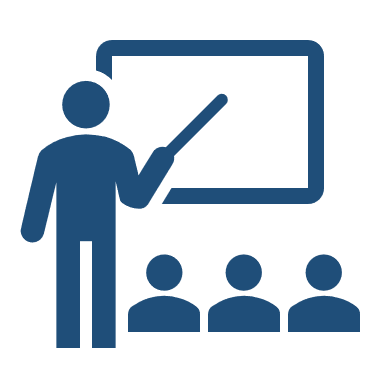 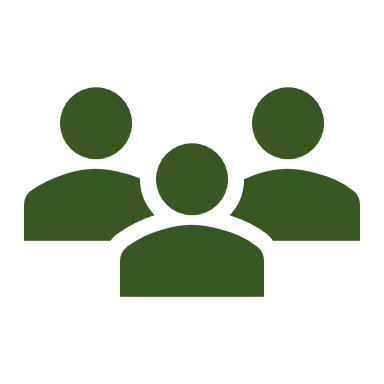 MÈTODES VERBALS o centrats en el formador.
MÈTODES PARTICIPATIUS o centrats en l'alumne.
Pereda, S. & Berrocal, F. (2012). La implantació de la formació: el disseny de l'acció formativa.Gestió de la formació en les organitzacions (Pàg. 217-218). Madrid: Editorial Síntesi.
11
03 - Definir les estratègies didàctiques.
Ús de funcions verbals: l’aprenentatge es durà a terme mitjançant l'escolta, la lectura i l'escriptura.

La lliçó magistral és el mètode per excel·lència.
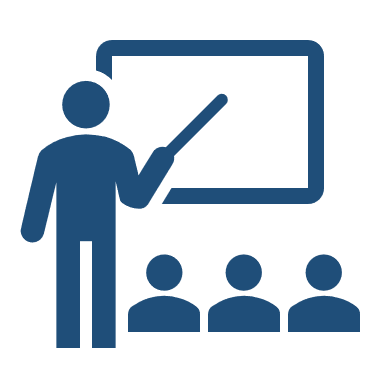 Pereda, S. & Berrocal, F. (2012). La implantació de la formació: el disseny de l'acció formativa.Gestió de la formació en les organitzacions (Pàg. 217-218). Madrid: Editorial Síntesi.
12
03 - Definir les estratègies didàctiques.
El centre de l'activitat formativa se situa en els alumnes.

Es pretén que els participants adquirisquen els coneixements i les competències a través de les seues pròpies experiències.
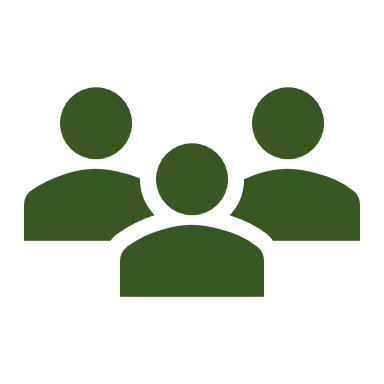 Pereda, S. & Berrocal, F. (2012). La implantació de la formació: el disseny de l'acció formativa.Gestió de la formació en les organitzacions (Pàg. 217-218). Madrid: Editorial Síntesi.
13
03 - Definir les estratègies didàctiques. Demostració o laboratori d'habilitats.
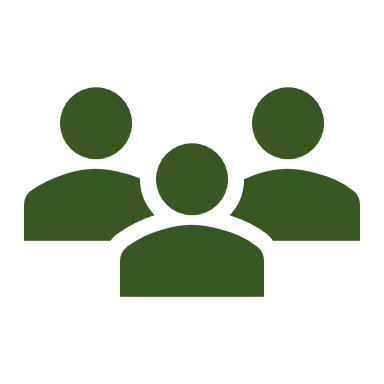 Després de l'exemple, els alumnes hauran de repetir la conducta exemplificada. L'activitat es finalitza amb una recapitulació entre tots del que s'ha fet durant aquesta i traent les conclusions corresponents.
S’exemplifica algun comportament acompanyant l'exemple amb les explicacions oportunes. L'objectiu és mostrar la conducta de manera eficaç.
Pereda, S. & Berrocal, F. (2012). La implantació de la formació: el disseny de l'acció formativa.Gestió de la formació en les organitzacions (Pàg. 219). Madrid: Editorial Síntesi.
14
03 - Definir les estratègies didàctiques. Proves situacionals.
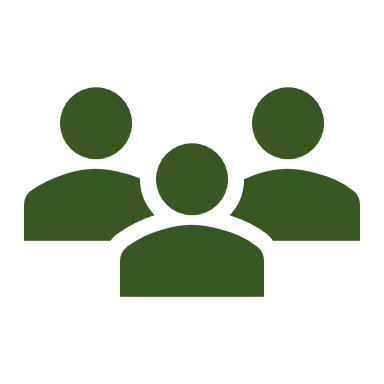 Són totes aquelles tècniques i exercicis que permeten simular una situació en la qual els alumnes posen de manifest les competències que exigeix la realització d’una activitat.

Solen ser proves costoses en la seua elaboració, tant en temps com en energia i/o recursos.
JOC DE ROLS: es representen personatges en una situació concreta. Útil per a desenvolupar competències sobre orientació a client, flexibilitat, tolerància de la pressió...
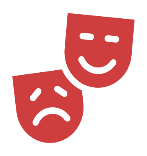 Pereda, S. & Berrocal, F. (2012). La implantació de la formació: el disseny de l'acció formativa.Gestió de la formació en les organitzacions (Pàg. 219-220). Madrid: Editorial Síntesi.
15
03 - Definir les estratègies didàctiques. Proves situacionals.
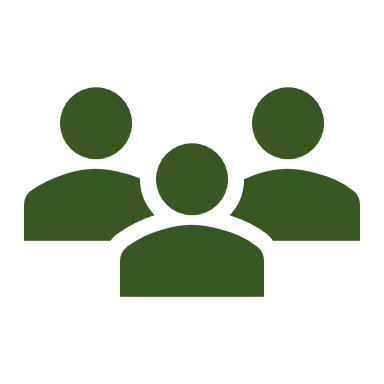 ESTUDI DE CASOS: es presenta per escrit una situació del context laboral en què s'inclouen tots els detalls perquè els alumnes analitzen el problema. Permet treballar amb la capacitat analítica, l’organització, la planificació, la solució de problemes i fins i tot amb les competències tècniques.
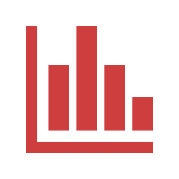 SAFATA D'ENTRADA (IN BASKET / INT TRAY): es presenten materials / documents típics del lloc perquè s'avalue el contingut i es decidisquen les accions que s’han de fer per donar-los eixida en el temps fixat. Es pot treballar amb la planificació, l’organització, la presa de decisions i la delegació.
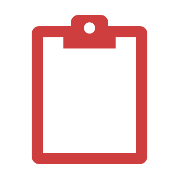 PRESENTACIÓ: presentació oral d'un tema. Es pot treballar amb la planificació i l’organització i fins amb la innovació, la comunicació, la improvisació i les competències tècniques.
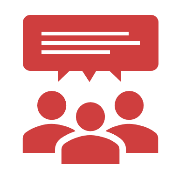 Pereda, S. & Berrocal, F. (2012). La implantació de la formació: el disseny de l'acció formativa.Gestió de la formació en les organitzacions (Pàg. 219-220). Madrid: Editorial Síntesi.
16
03 - Definir les estratègies didàctiques. Fòrums, qüestionaris i autoavaluació
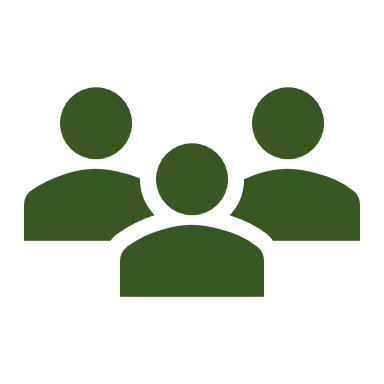 DINÀMICA DE GRUPS: discussió lliure i oberta d'un tema o problema més o menys definit. Tècnica participativa molt usada. Es pot combinar amb altres tècniques.
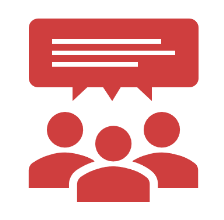 QÜESTIONARIS: els participants responen un qüestionari sobre la seua forma habitual d'actuar, que posteriorment ells corregeixen i interpreten. Se sol utilitzar en accions formatives referides a relacions humanes.
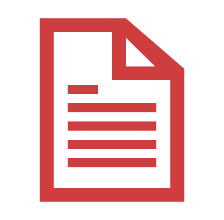 Pereda, S. & Berrocal, F. (2012). La implantació de la formació: el disseny de l'acció formativa.Gestió de la formació en les organitzacions (Pàg. 221-222). Madrid: Editorial Síntesi.
17
03 - Definir les estratègies didàctiques. Formació en el lloc i exterior.
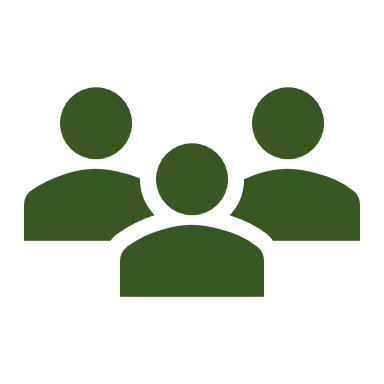 La més antiga i la més usada.
La formació passa mentre es treballa.
L'acció es dissenya per a un treballador en particular.
Requereix de la participació del superior i/o dels companys.
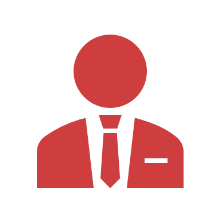 Són activitats amb enfocament lúdic que es realitzen lluny del context laboral.
Creades als EUA en els anys 70 i amb auge a Espanya en les últimes dècades.
Els equips aprenen i es cohesionen més ràpid quan actuen davant condicions noves que a més requereixen la participació de tots.
L'objectiu general és posar un grup davant de situacions la superació de les quals depèn de la cooperació amb altres i així es poden arrelar emocionalment conductes i actituds que seran importants en el treball. El que s’aprèn s'adquireix a través de l'experiència (aprenentatge emocional).
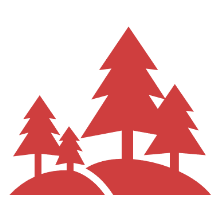 Pereda, S. & Berrocal, F. (2012). La implantació de la formació: el disseny de l'acció formativa.Gestió de la formació en les organitzacions (Pàg. 222-224). Madrid: Editorial Síntesi.
18
03 - Definir les estratègies didàctiques. Mentorització.
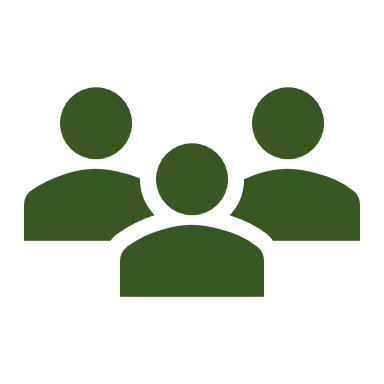 El mentor també es beneficia de l'aportació dels mentoritzats
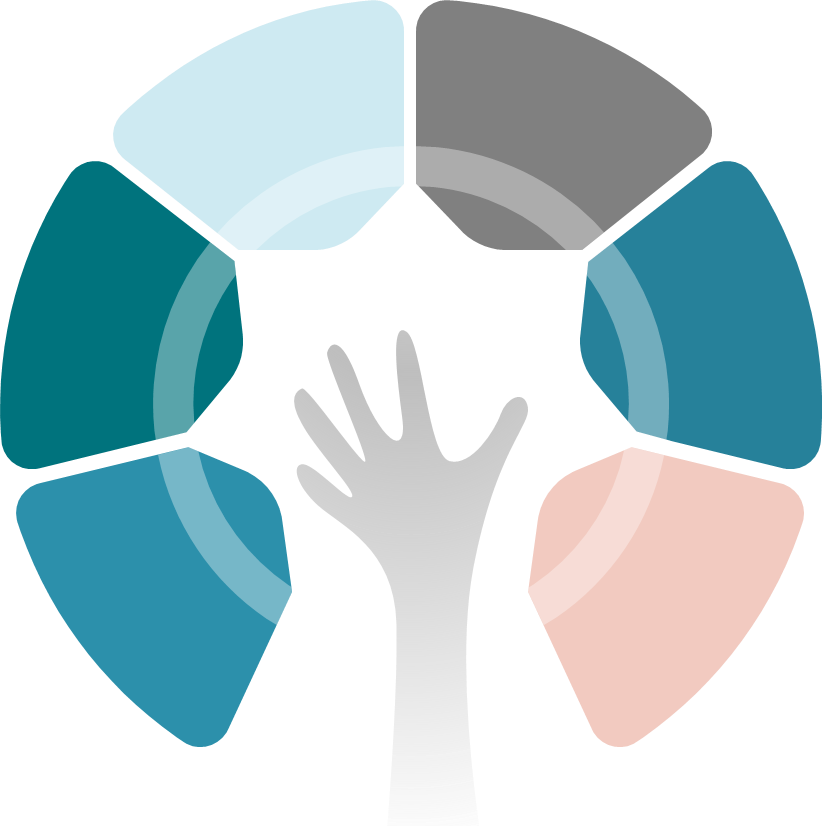 Ajuda que el mentoritzat reduïsca les corbes d'aprenentatge i se centre en aspectes molt concrets en ell.
És un procés que contribueix a la transmissió dels valors i de la cultura de l'empresa i augmenta el grau de compromís.
Procés de baix cost que enforteix les xarxes internes i contribueix a la fidelització del talent.
El mentor és un facilitador en el procés de descobriment i autodesenvolupament del mentoritzat
Pereda, S. & Berrocal, F. (2012). La implantació de la formació: el disseny de l'acció formativa.Gestió de la formació en les organitzacions (Pàg. 225-227). Madrid: Editorial Síntesi.
19
03 - Definir les estratègies didàctiques. L’entrenament.
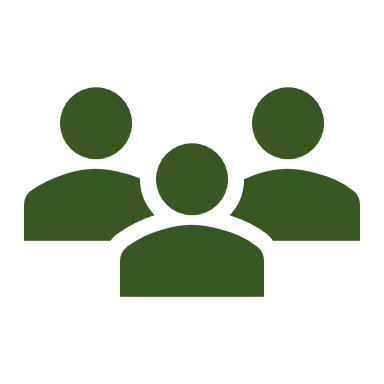 És un procés d'"assessorament" mitjançant el qual l’entrendador persegueix l'objectiu de produir un canvi d'observador en el subjecte d'intervenció. 

Se sol utilitzar per a directius i professionals que es poden promocionar per a ocupar una posició de direcció en un espai de temps breu.

Molts processos d’entrenament acaben centrant-se en l'àmbit de les relacions socials, ja que els directius solen sobreeixir en competències empresarials, però els falten habilitats com les d'escolta, comunicació o lideratge.

L’entrenador és flexible; s'ajusta a l'agenda del professional. El procés pot ser llarg o curt.

Encara que es treballe sobre els aspectes professionals, és difícil separar aquests dels personals (es treballa amb les actituds i creences).
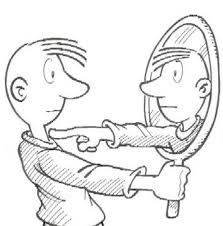 Pereda, S. & Berrocal, F. (2012). La implantació de la formació: el disseny de l'acció formativa.Gestió de la formació en les organitzacions (Pàg. 224-225). Madrid: Editorial Síntesi.
20
04 - L'aula
21
04 - L'aula
Nombre assistents
Mesura
Variables rellevants
Aspectes importants
Mètodes didàctics
Condicions ambientals
Mitjans que s’han d’utilitzar
Mobiliari
Pereda, S. & Berrocal, F. (2012). La implantació de la formació: el disseny de l'acció formativa.Gestió de la formació en les organitzacions (Pàg. 233). Madrid: Editorial Síntesi.
22
05 - Cronograma
23
05 - Cronograma
Eina útil per al formador.
Permet tenir clars els objectius, la seqüència d'aprenentatge i les estratègies que cal adoptar.
Ajuda a verificar que el disseny de l'acció formativa és correcte pel que fa a planificació, programació i seqüenciació d'activitats per a assolir els objectius.
Pereda, S. & Berrocal, F. (2012). La implantació de la formació: el disseny de l'acció formativa.Gestió de la formació en les organitzacions (Pàg. 235). Madrid: Editorial Síntesi.
24
06 - L'acollida (on boarding)
25
06 - L'acollida (on boarding)
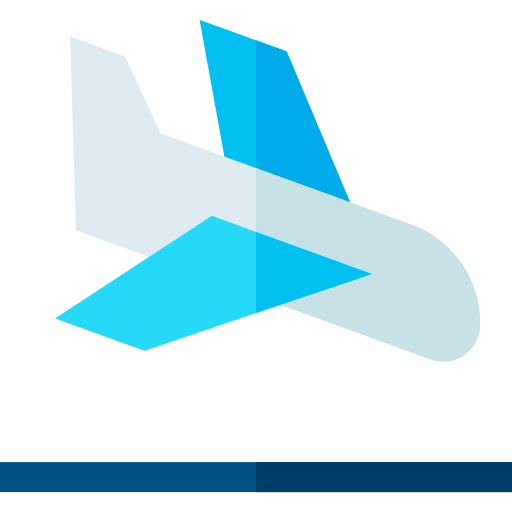 QUÈ ÉS?

PER QUÈ ÉS IMPORTANT?

QUÈ TEMES S’HI HAURIEN DE TRACTAR?
26
06 - L'acollida (on boarding)
sSeguiment
Compromís
Millora contínua
LMS
Blocs temàtics
Aprofitar diferents recursos
Realitzar un seguiment a través de les diferents eines disponibles.
Utilitza diferents metodologies i recursos didàctics, com sessions presencials, vídeos, documentació, testimonis, etc.
Fa participar responsables i persones clau de l'organització en l'èxit de la formació.
Estructura la formació en funció de la seua temàtica perquè siga més fàcil organitzar-la.
Identificar millores i no perdre l'autocrítica.
Donar suport a la formació amb els recursos d'IT.
03
04
02
05
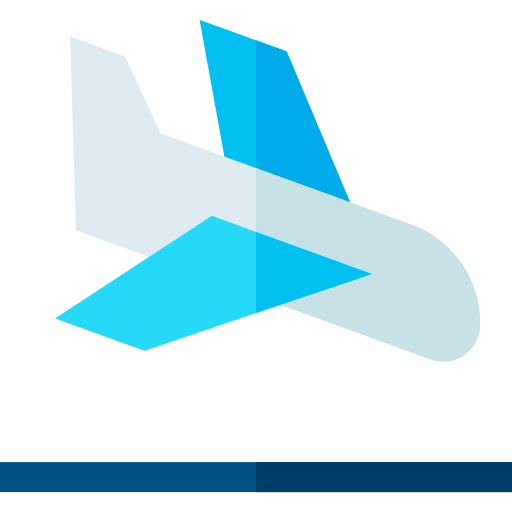 01
06
27
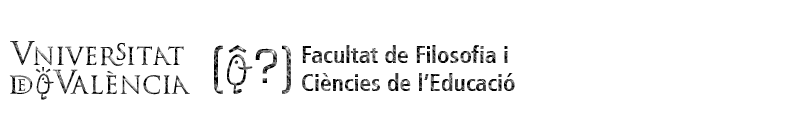 Gràcies!
Jose contreras
Teoria de l'educació
[Speaker Notes: © Copyright Showeet.com – Creative & Free PowerPoint Templates]